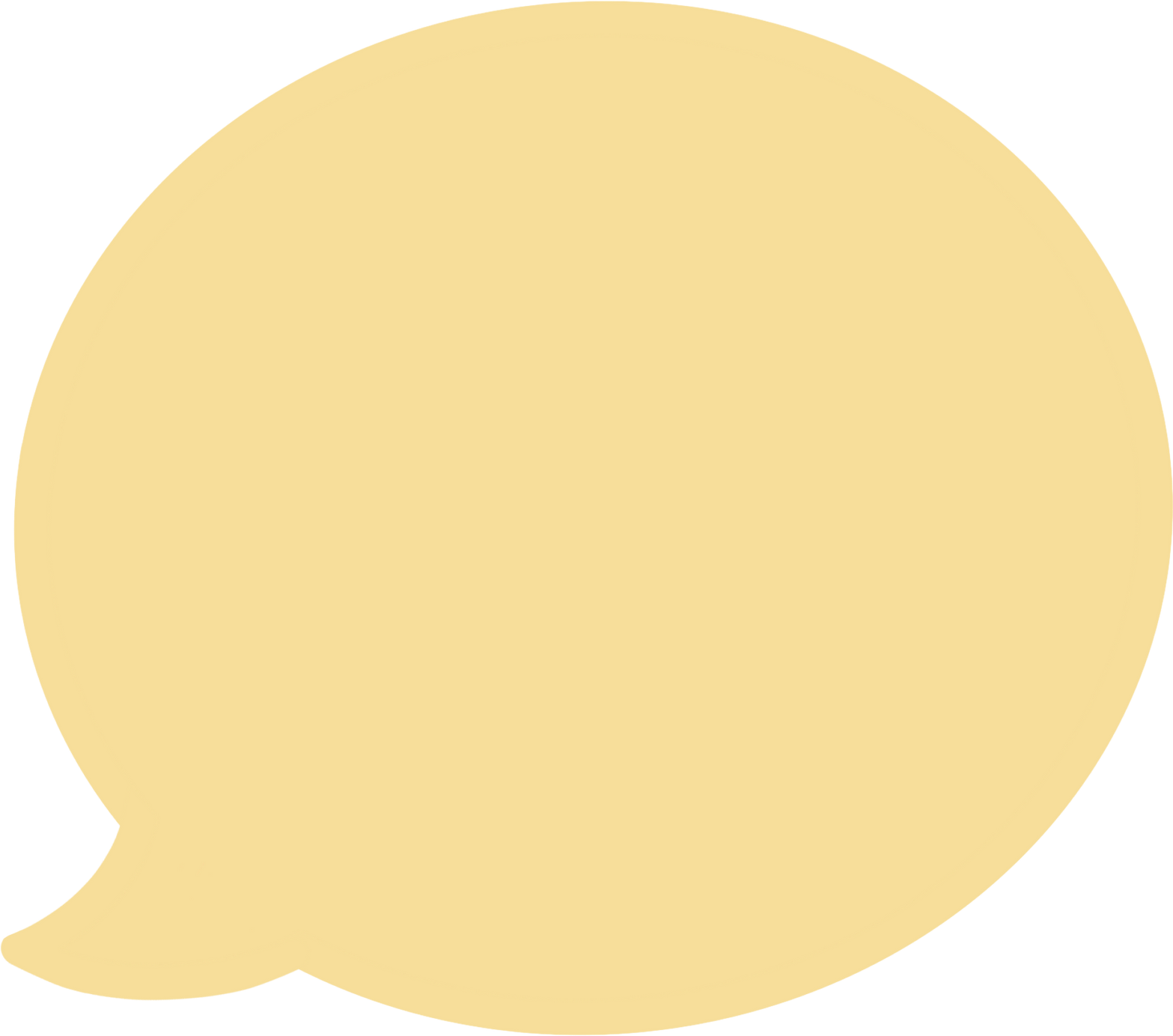 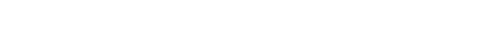 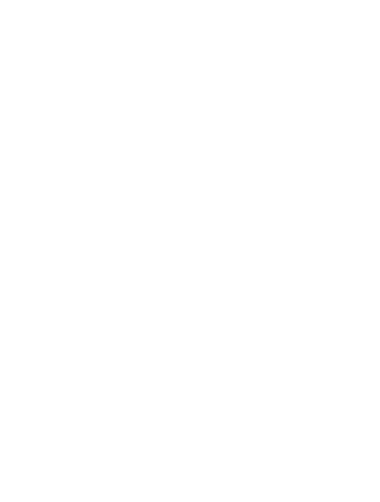 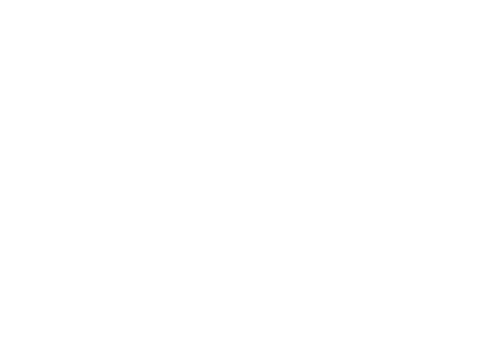 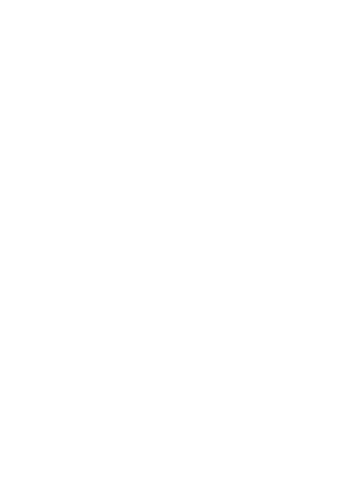 CHÀO MỪNG CÁC EM ĐẾN VỚI BUỔI HỌC NGÀY HÔM NAY!
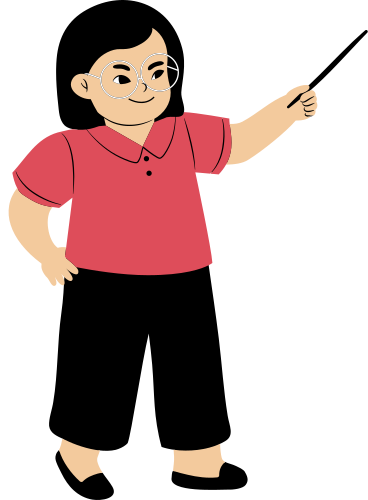 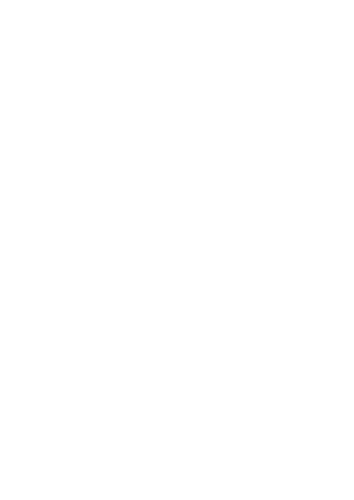 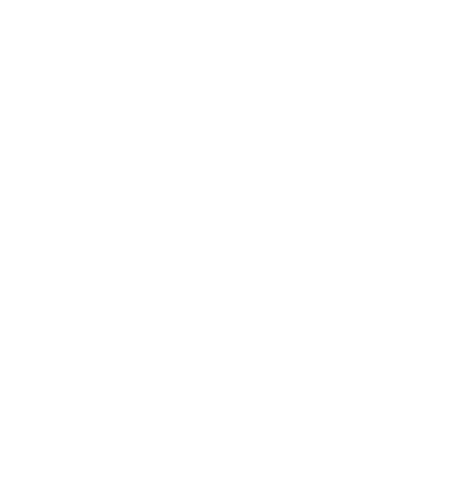 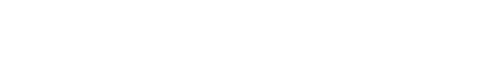 KHỞI ĐỘNG
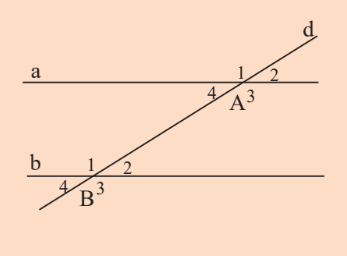 “Hai đường thẳng a và b không có điểm nào chung thì được gọi là hai đường thẳng song song và được kí hiệu a // b hoặc b //a”
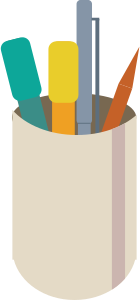 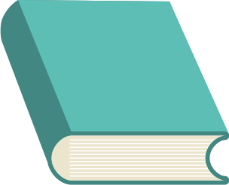 Có dấu hiệu gì về số đo của các góc đỉnh A và các góc đỉnh B trong hình bên để nhận biết hai đường thẳng a và b song song hay không?
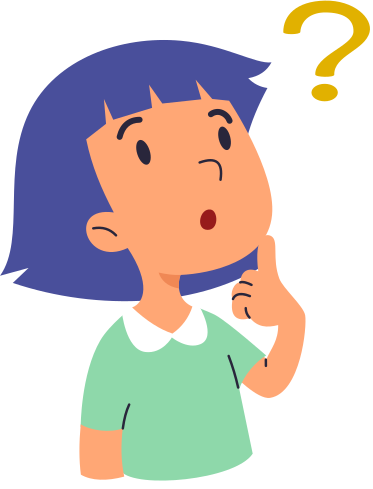 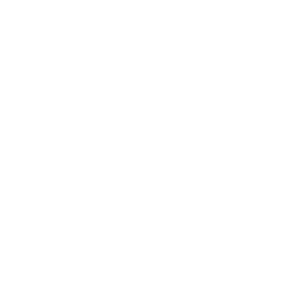 CHƯƠNG 4: 
GÓC VÀ ĐƯỜNG THẲNG SONG SONG
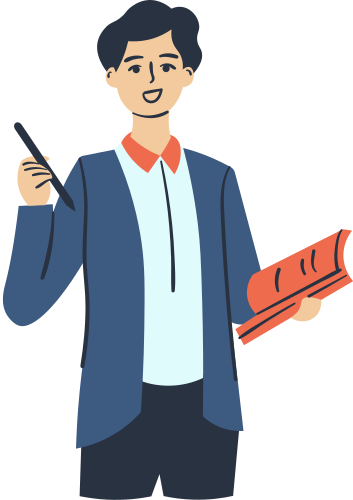 BÀI 3: HAI ĐƯỜNG THẲNG SONG SONG
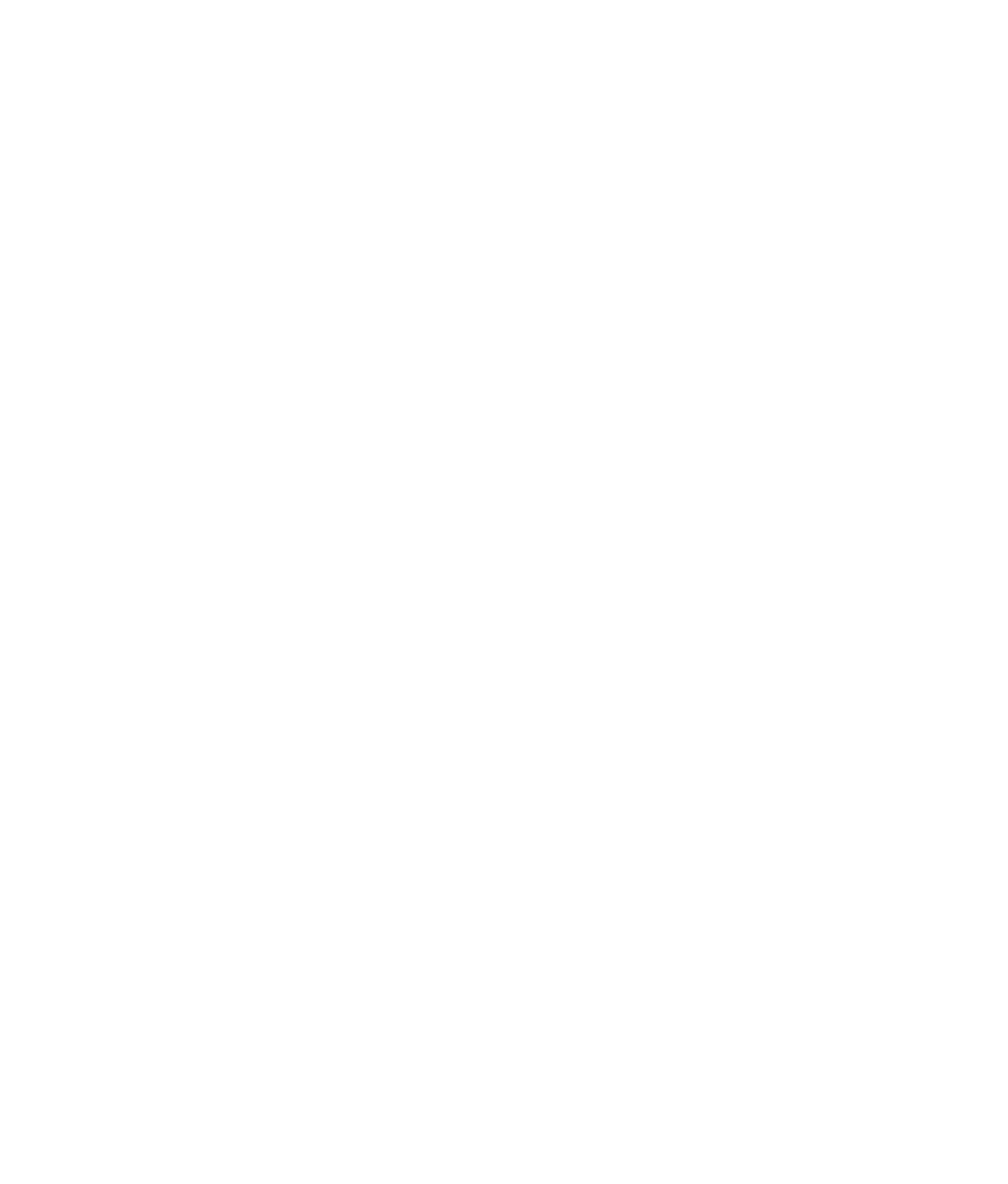 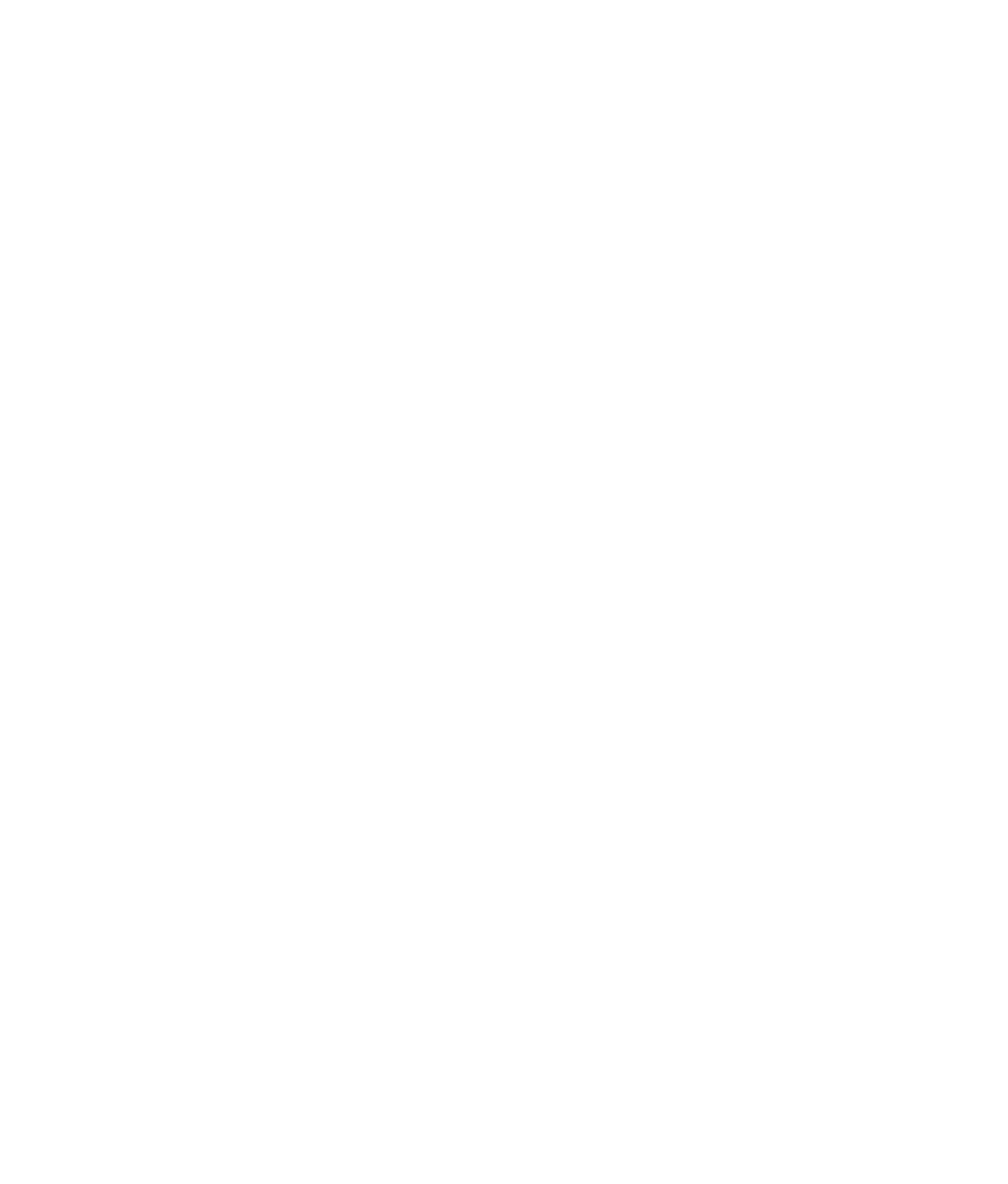 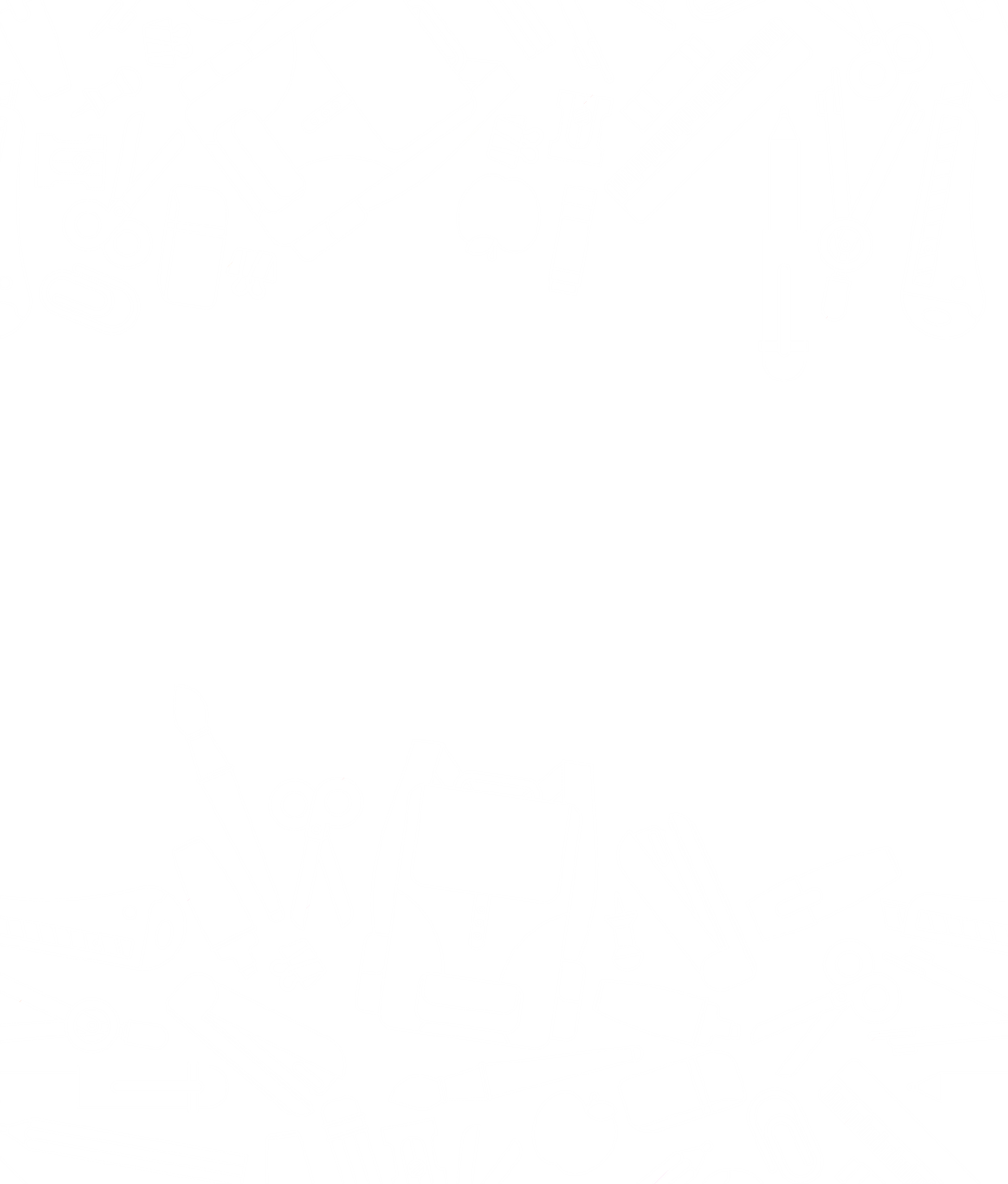 1
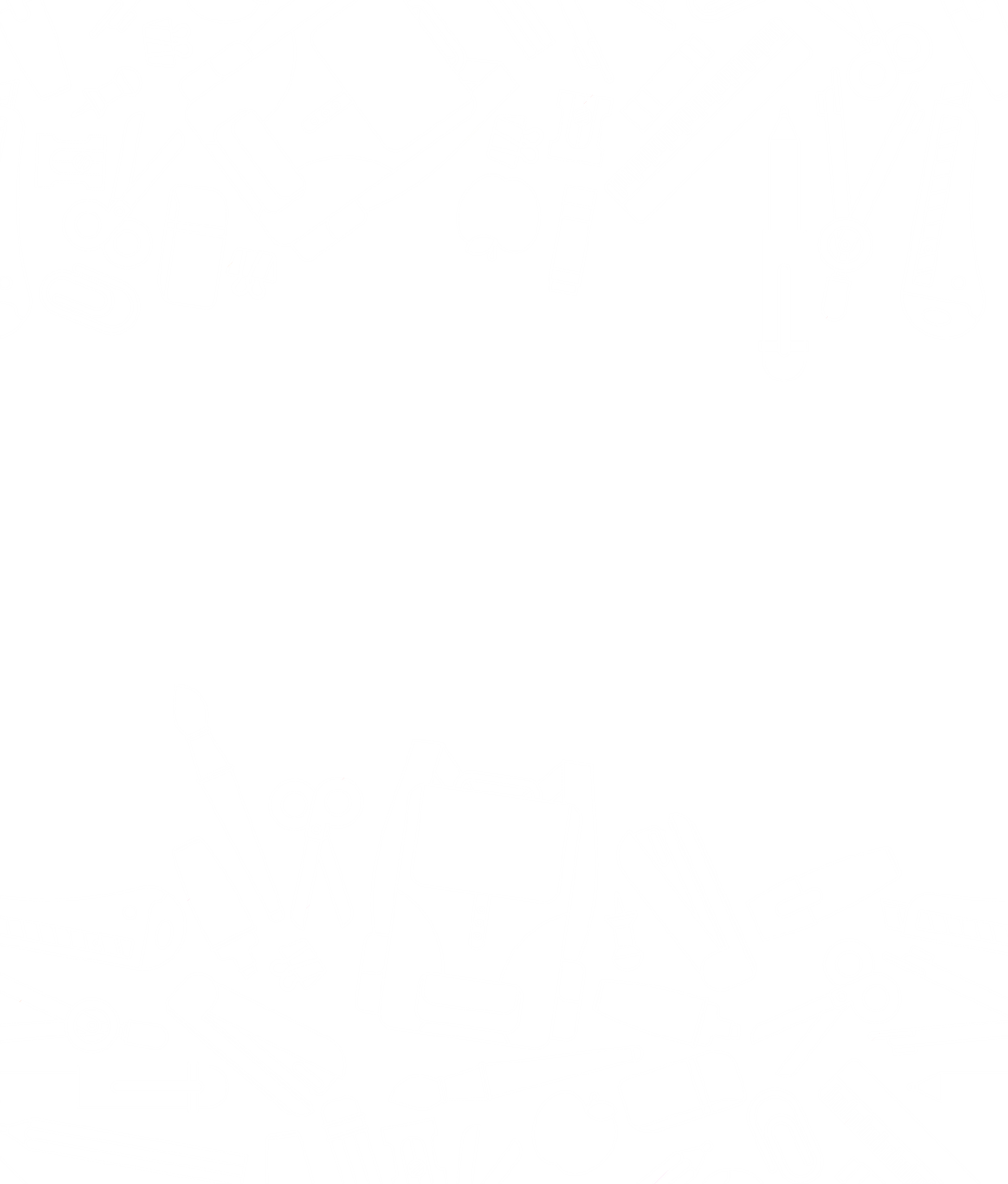 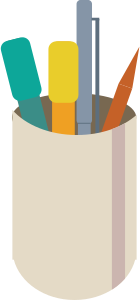 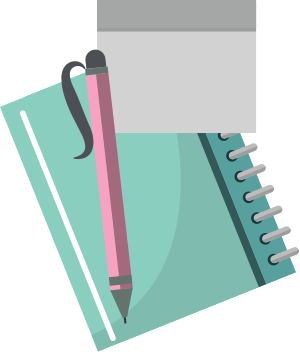 Dấu hiệu nhận biết hai đường thẳng song song.
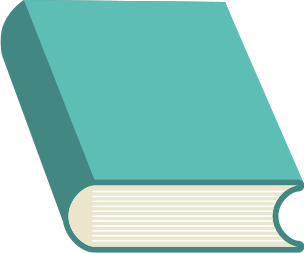 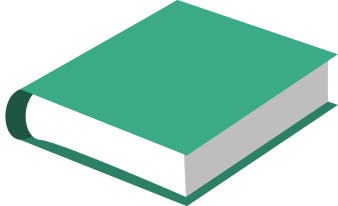 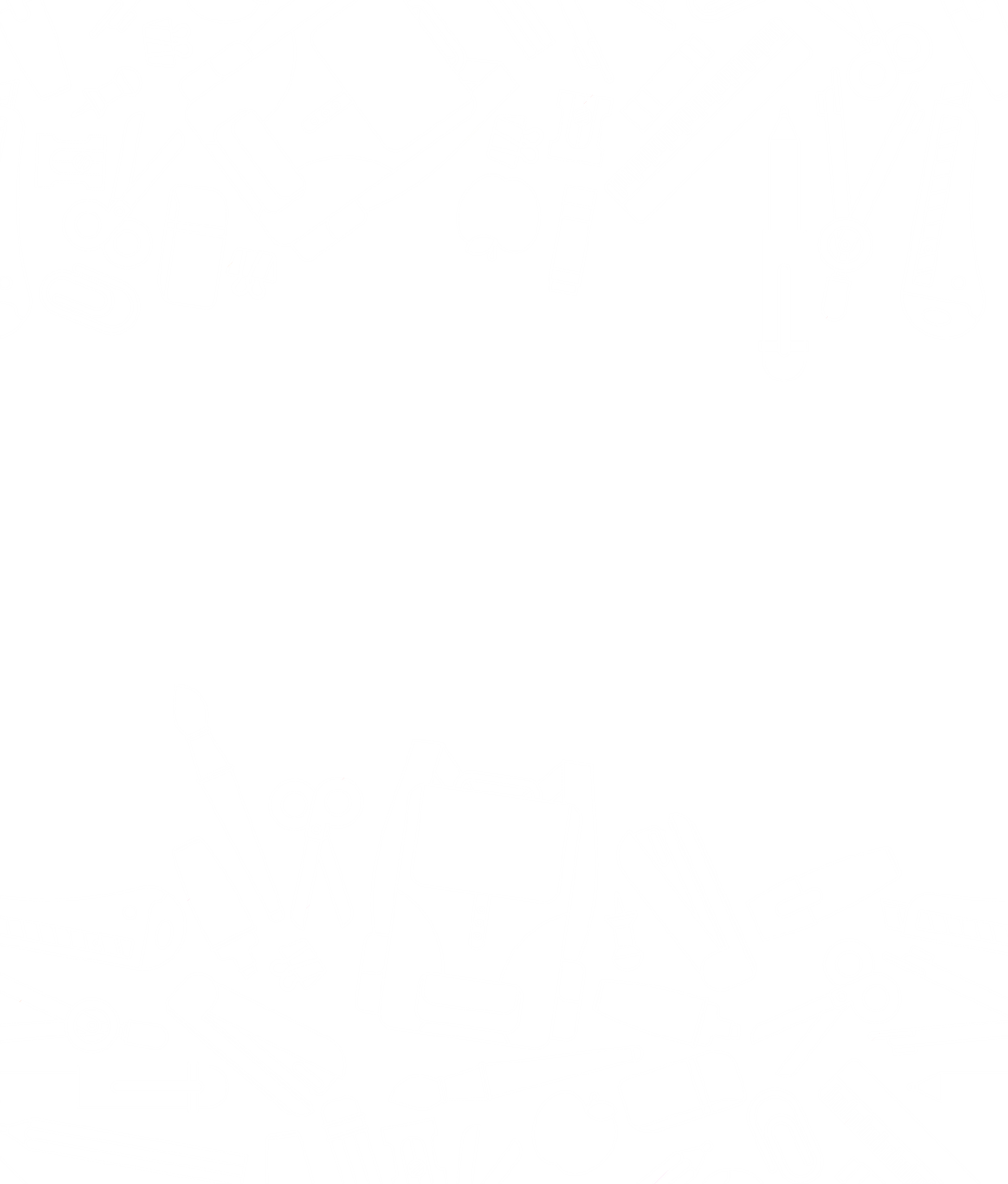 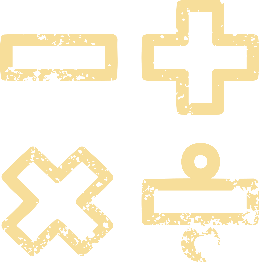 Hai góc so le trong và hai góc đồng vị
Quan sát Hình 1, đường thẳng c cắt hai    đường thẳng a và b lần lượt tại A và B.
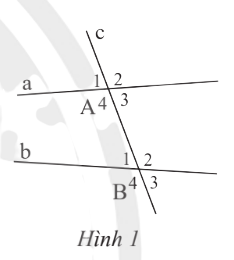 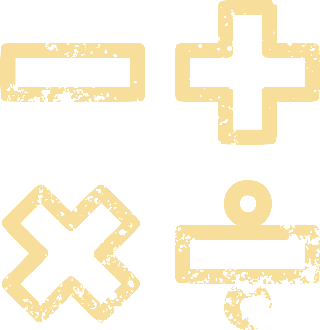 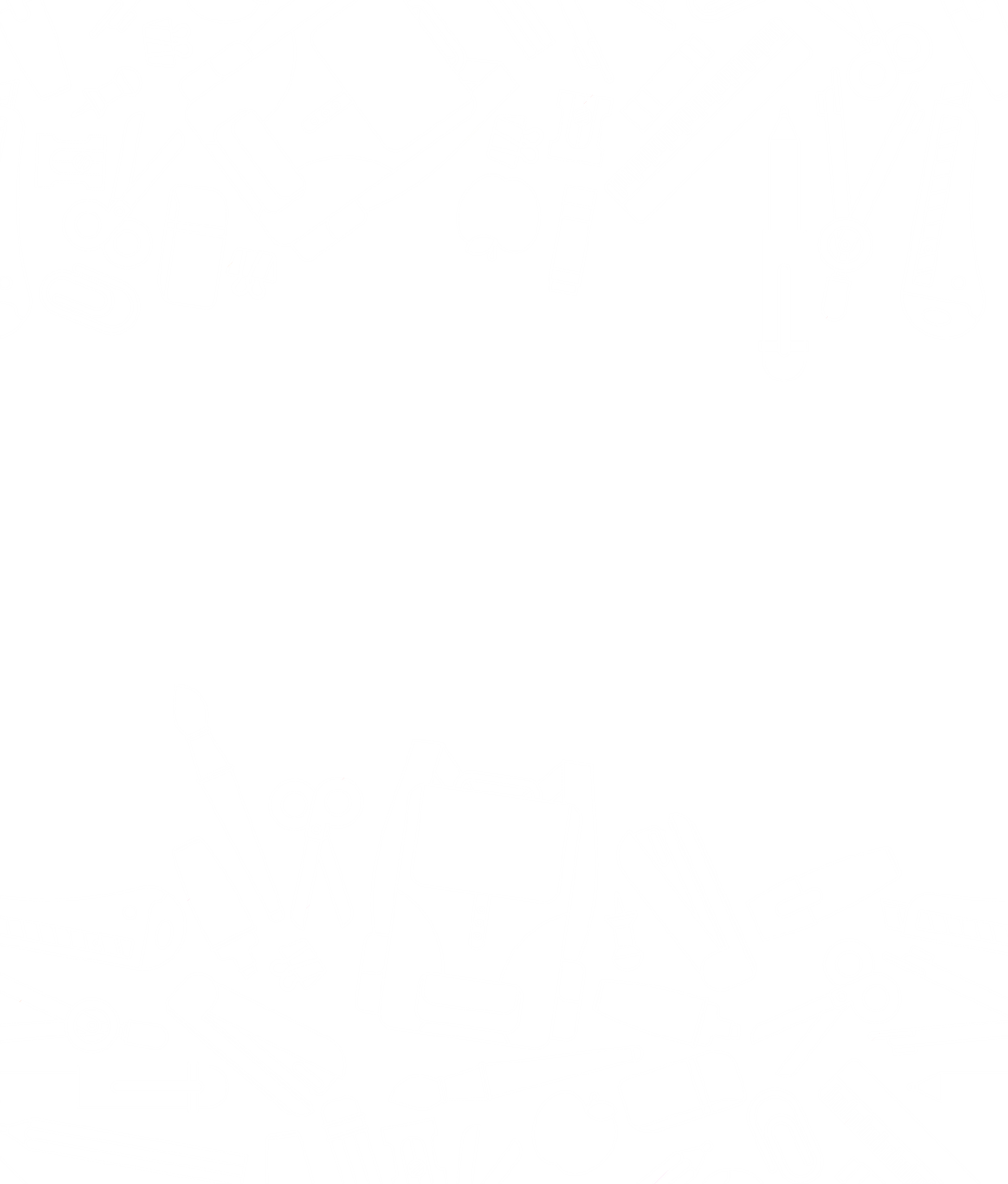 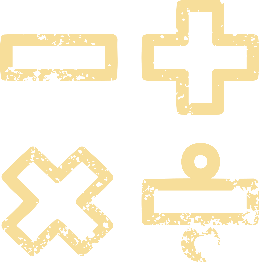 Hai góc so le trong và hai góc đồng vị
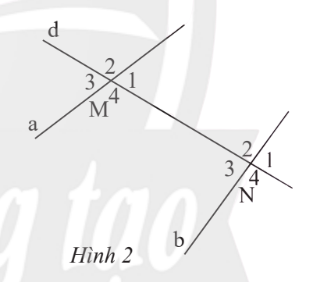 Em hãy chỉ ra các cặp góc so le trong và các cặp góc đồng vị trong hình 2?
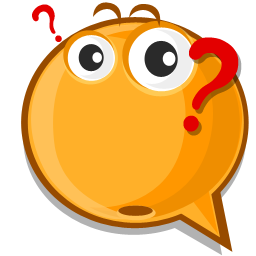 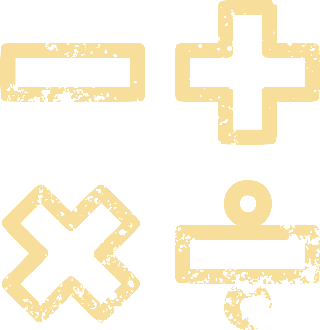 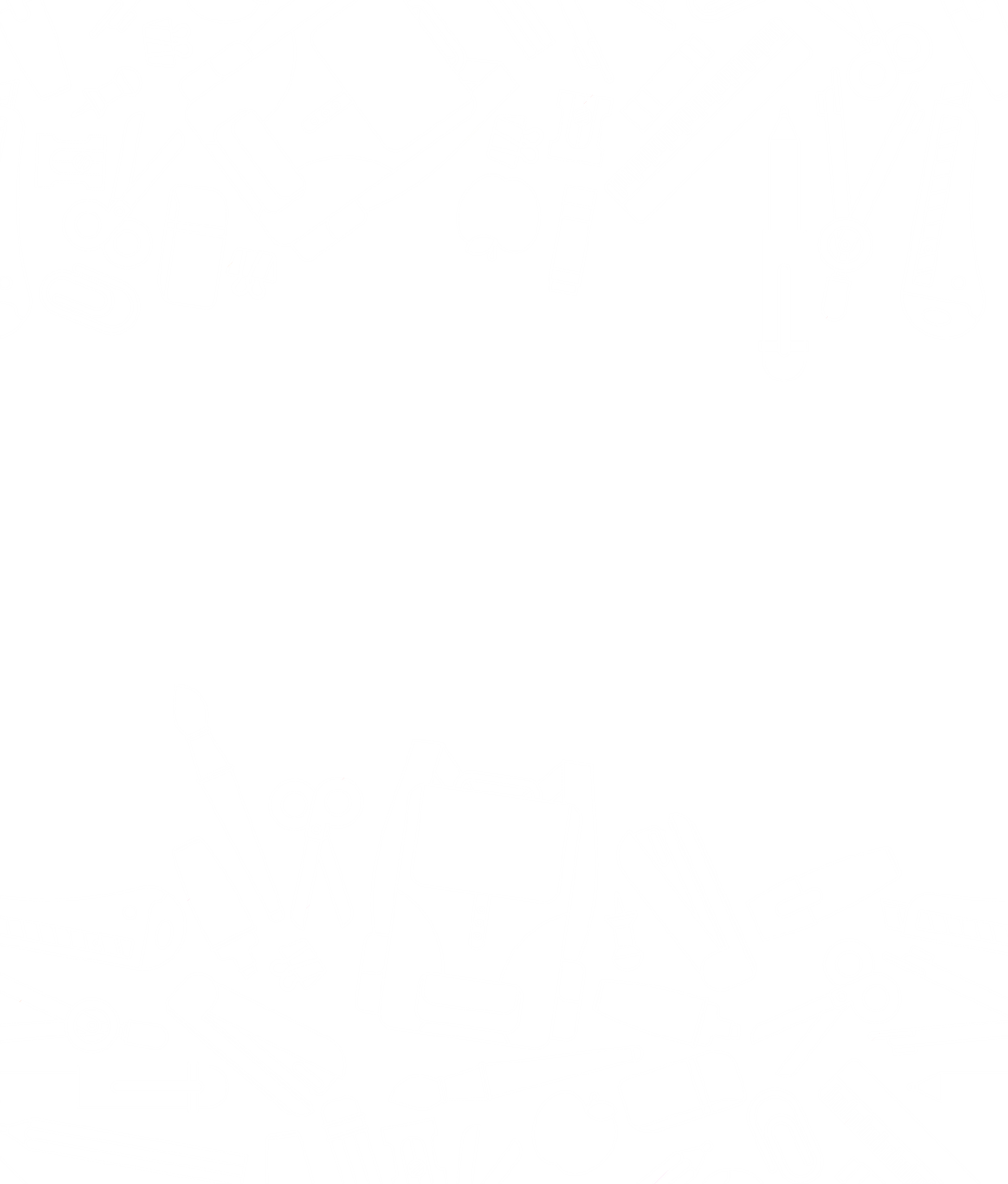 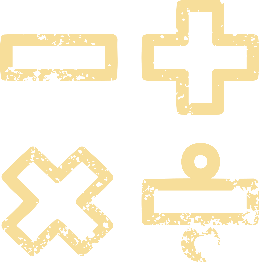 KẾT LUẬN
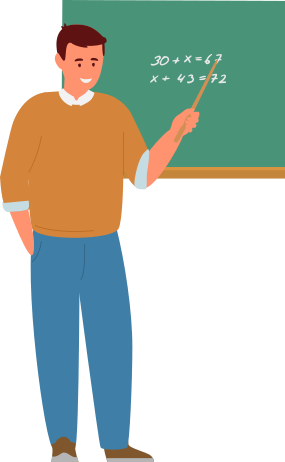 Nếu đường thẳng c cắt hai đường thẳng a, b và trong các góc tạo thành có một cặp góc so le trong bằng nhau (hoặc một cặp góc đồng vị bằng nhau) thì a và b song song với nhau.
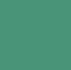 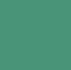 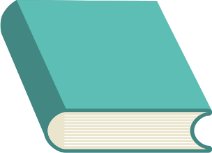 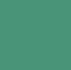 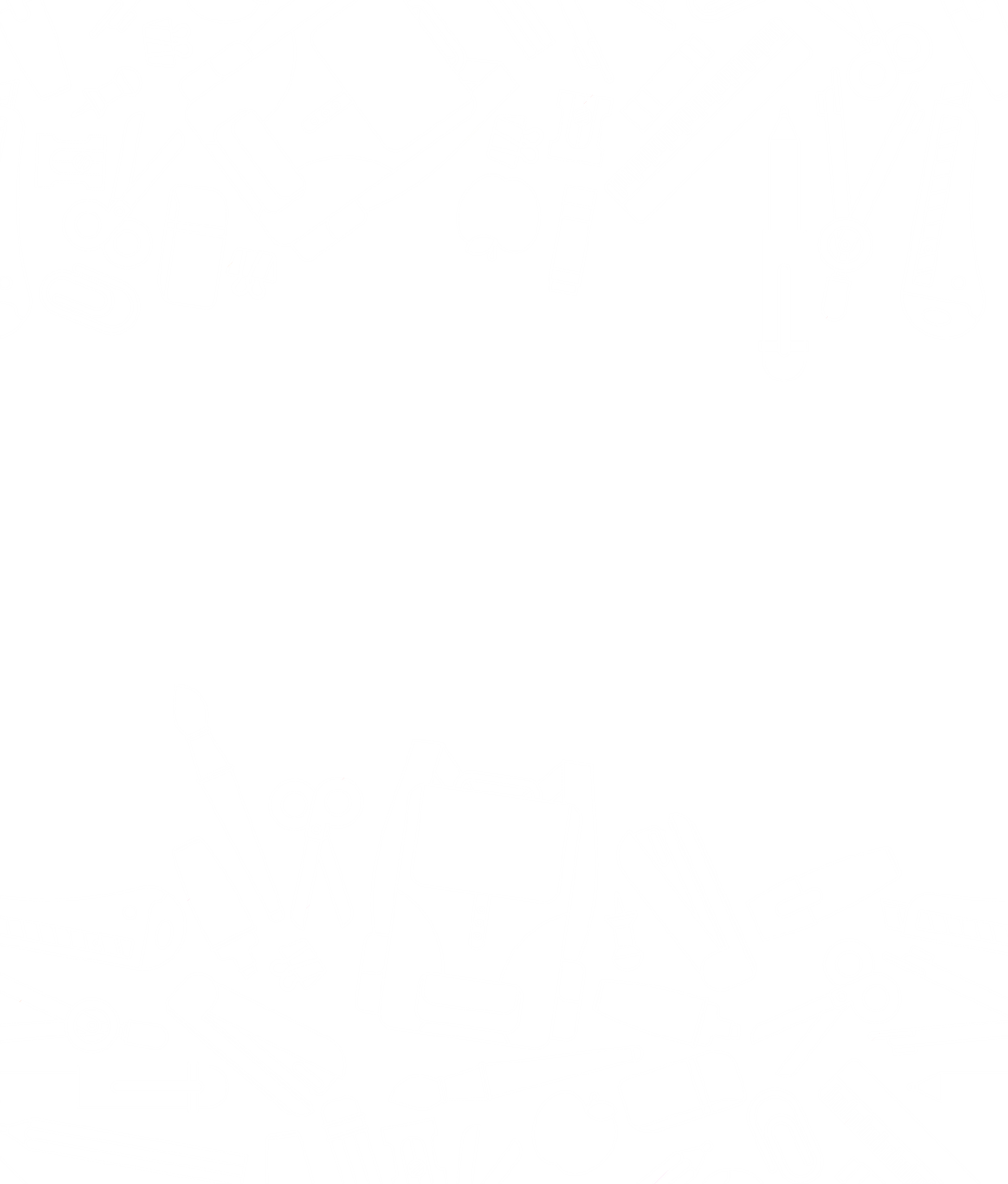 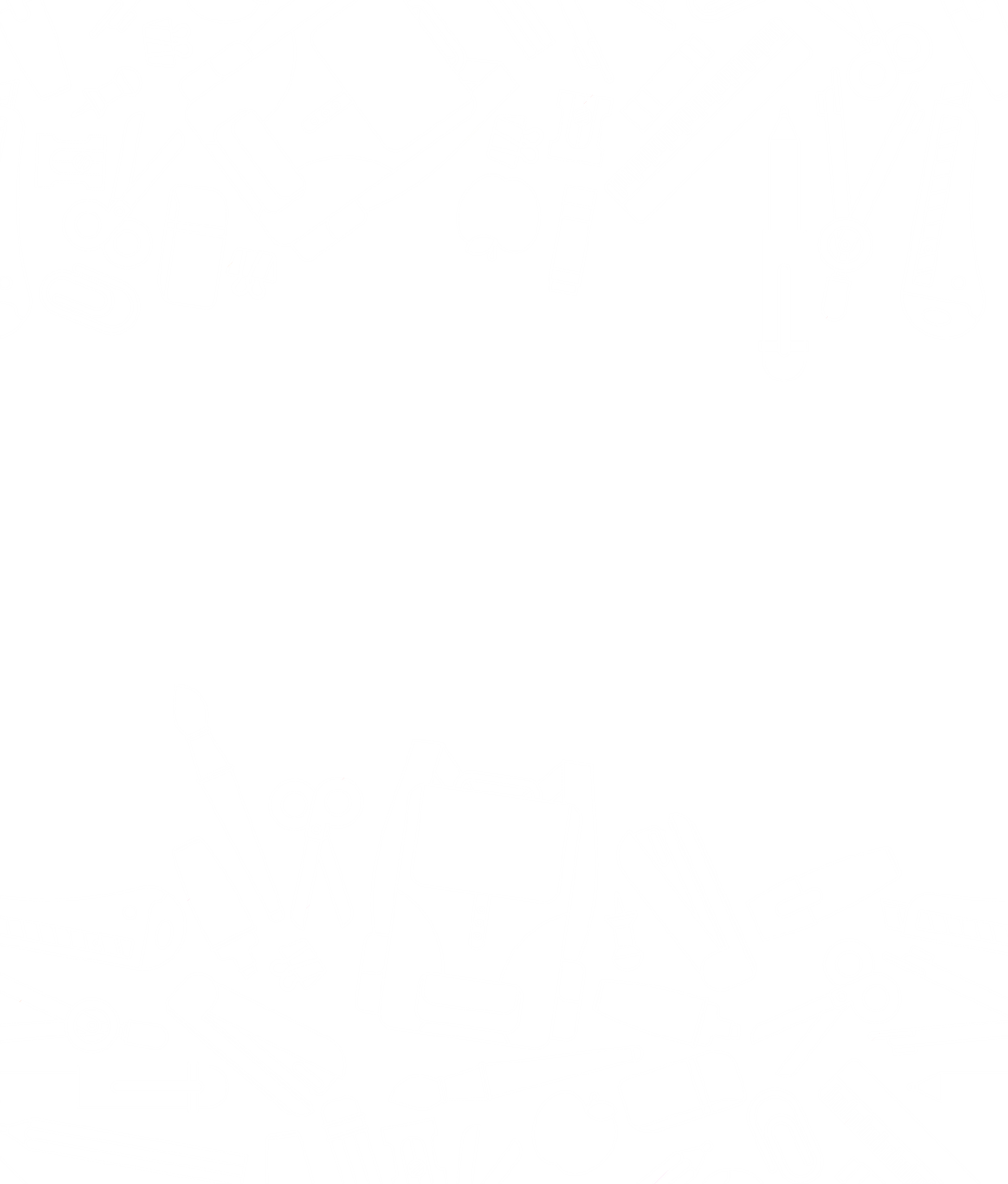 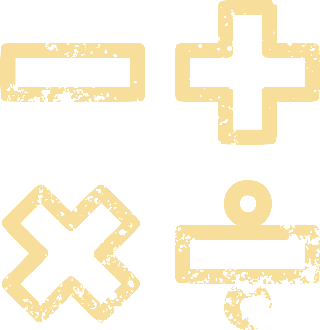 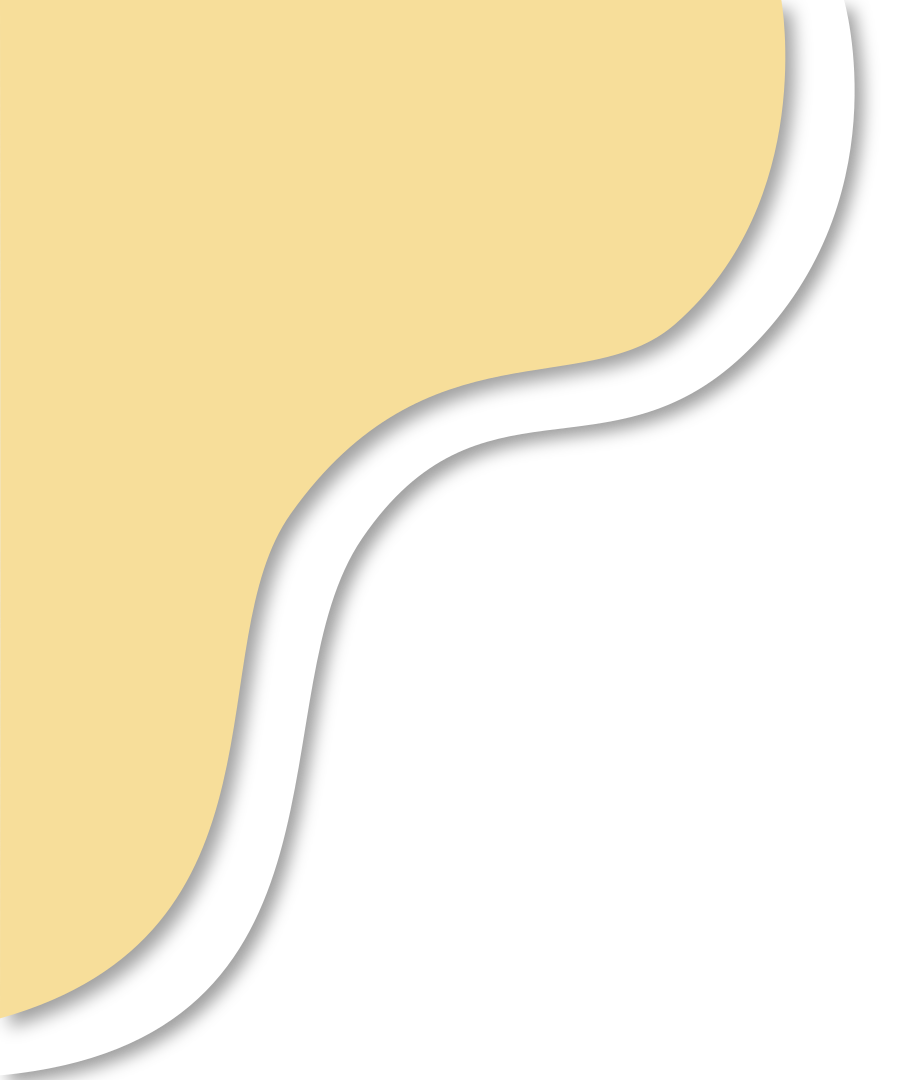 Ví dụ 2 (SGK – tr77)
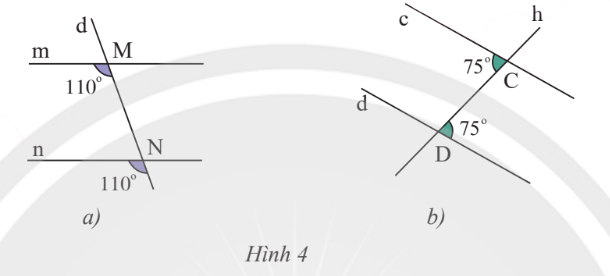 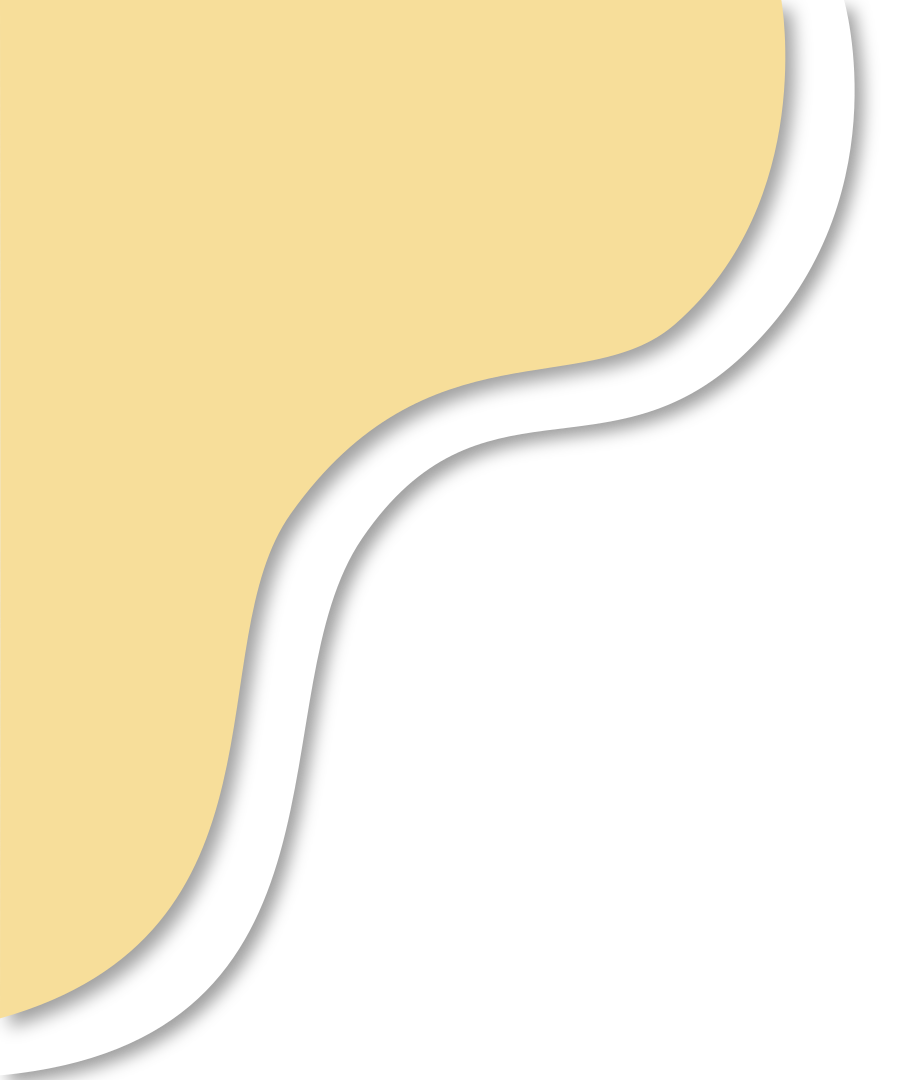 Trong hình 4a, hai đường thẳng m và n song song vì chúng tạo với đường thẳng d hai góc đồng vị bằng nhau.
Trong hình 4b, hai đường thẳng c và d song song vì chúng tạo với đường thẳng h hai góc so le trong bằng nhau.
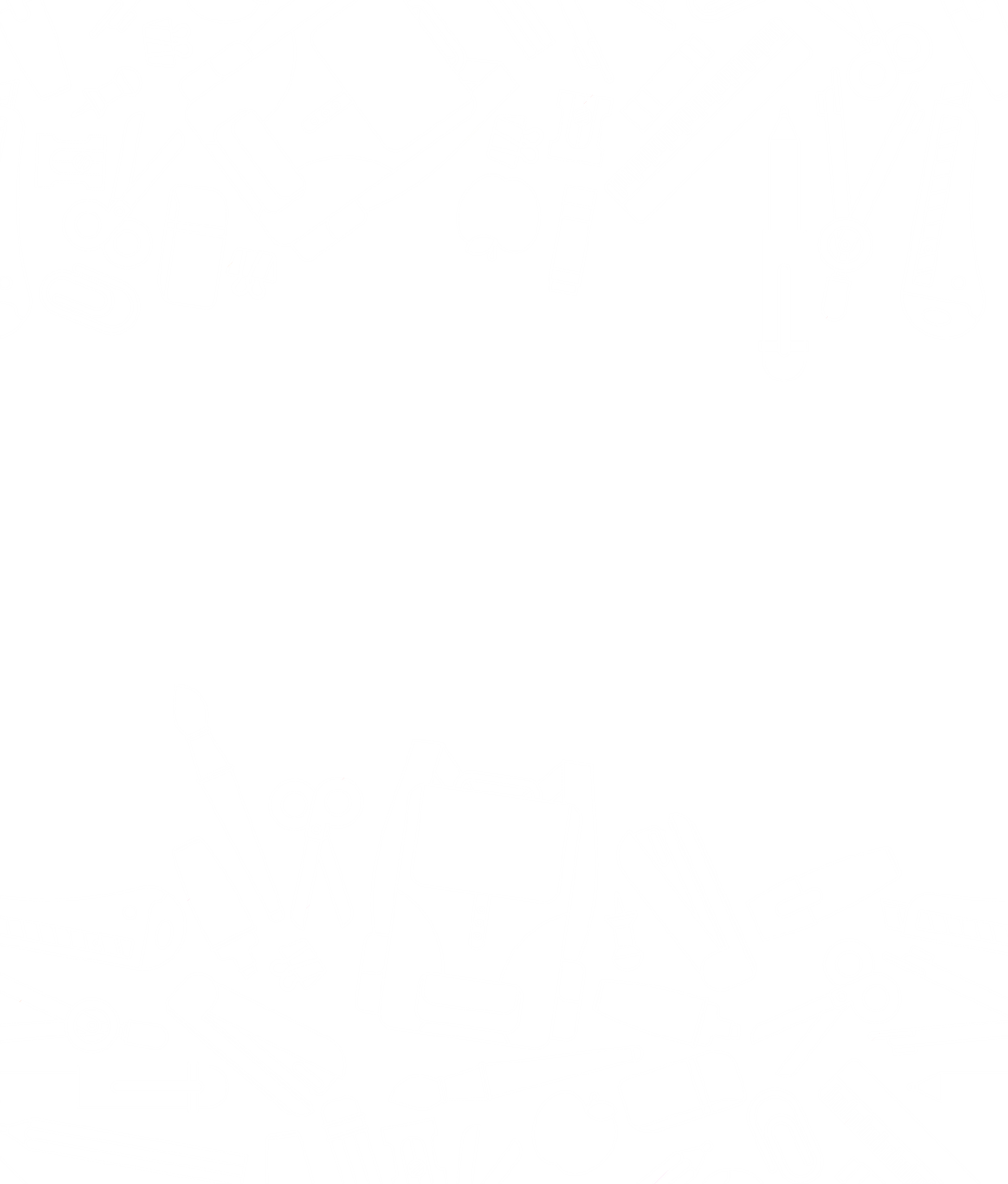 2
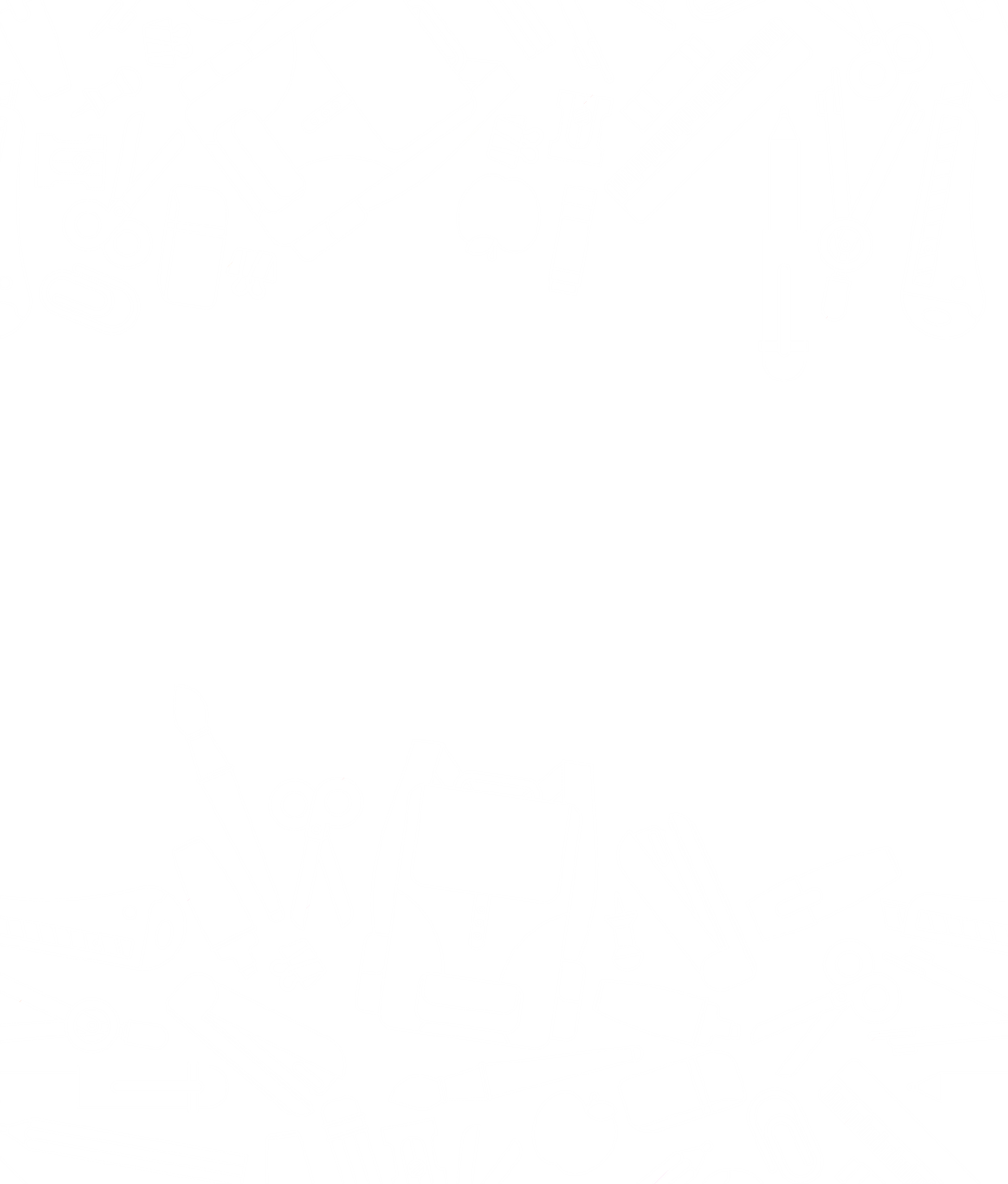 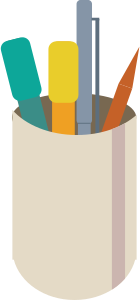 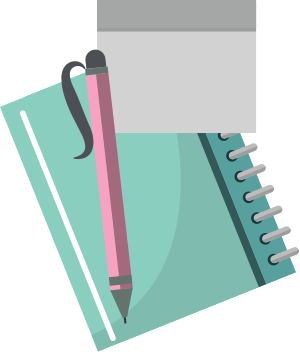 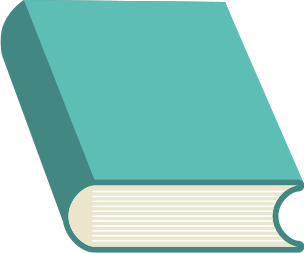 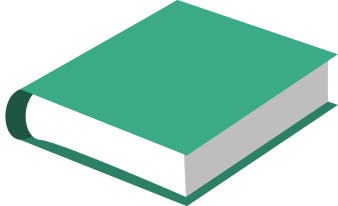 Tiên đề Euclid về đường thẳng song song
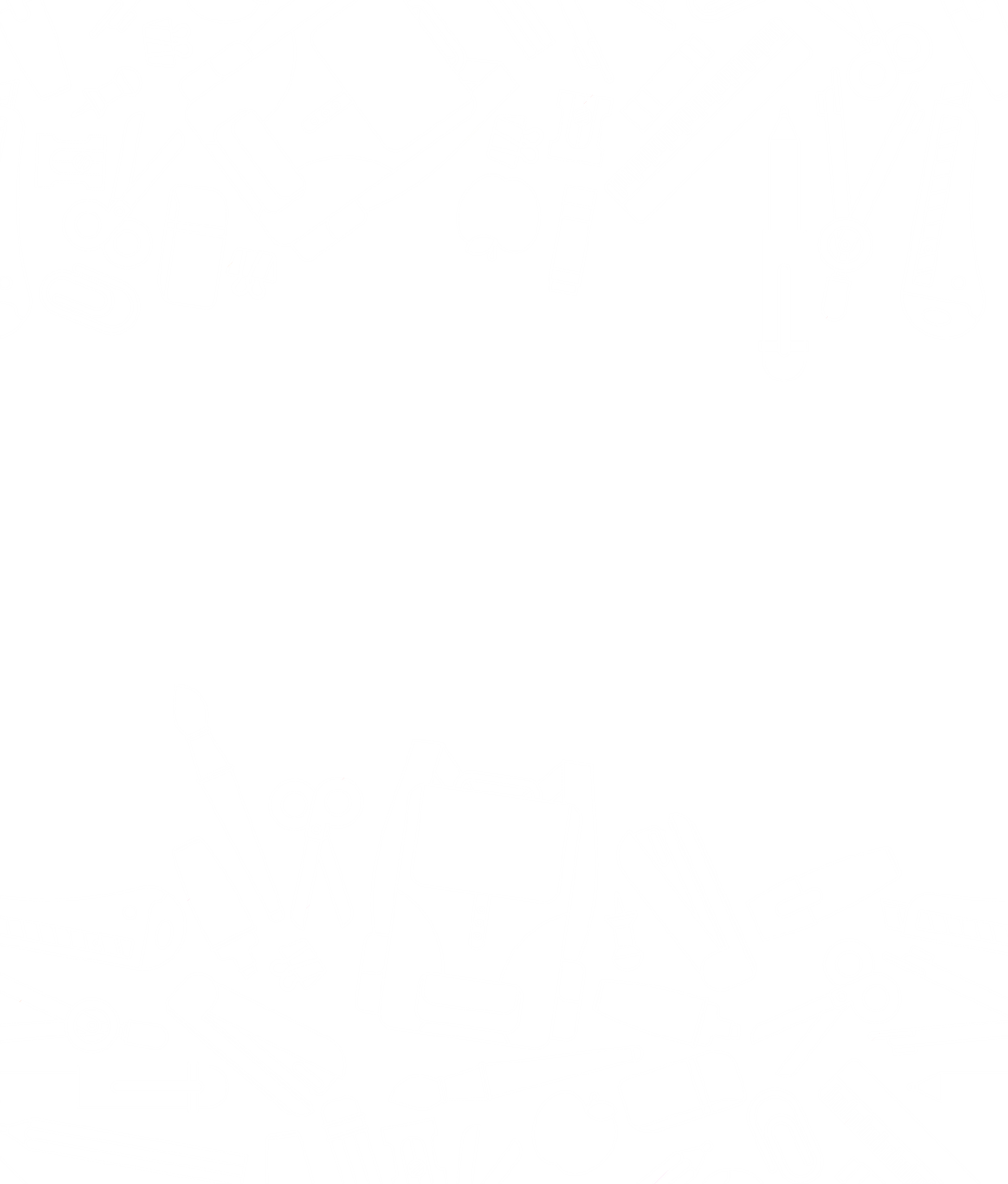 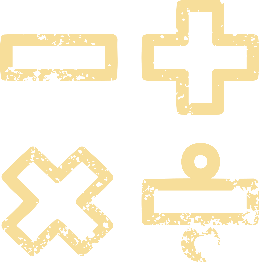 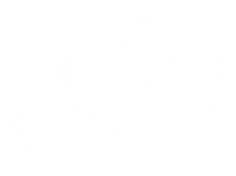 HĐKP 2:
Cho điểm A nằm ngoài đường thẳng a, quan sát cách vẽ đường thẳng b đi qua A và song song với a ở Hình 8.
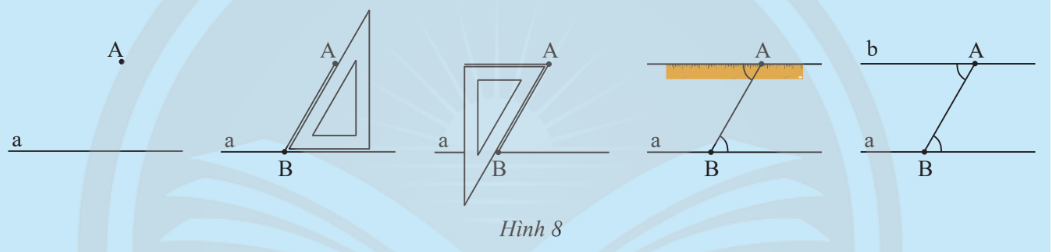 Em hãy dự đoán xem có tất cả bao nhiêu đường thẳng b đi qua A và song song với đường thẳng a?
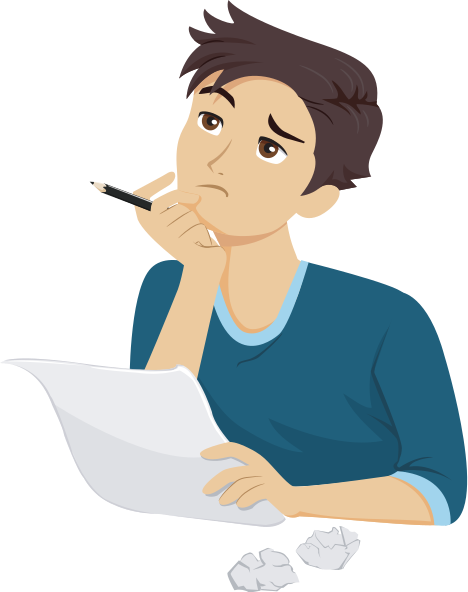 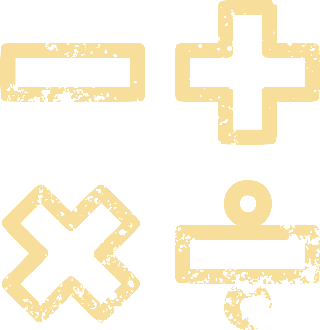 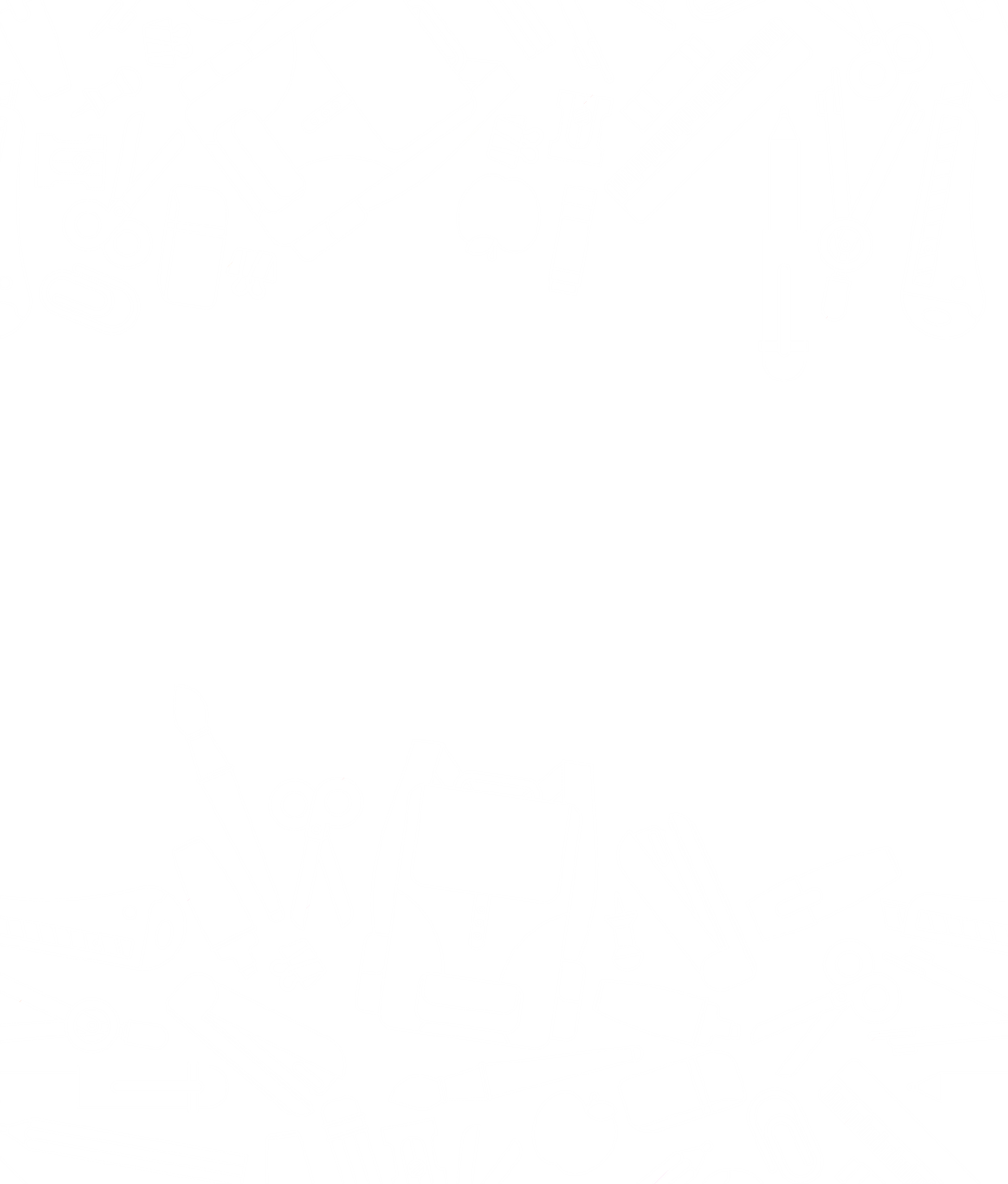 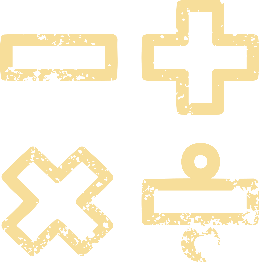 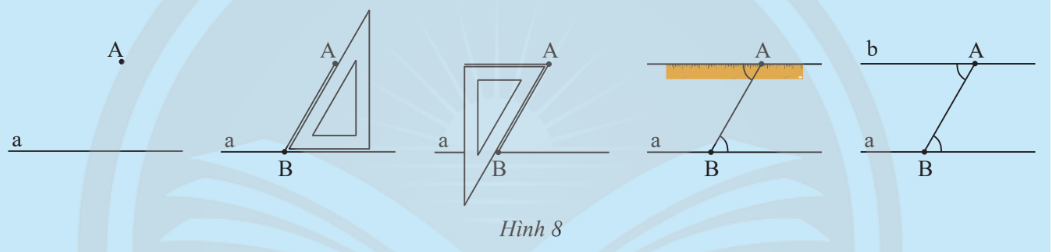 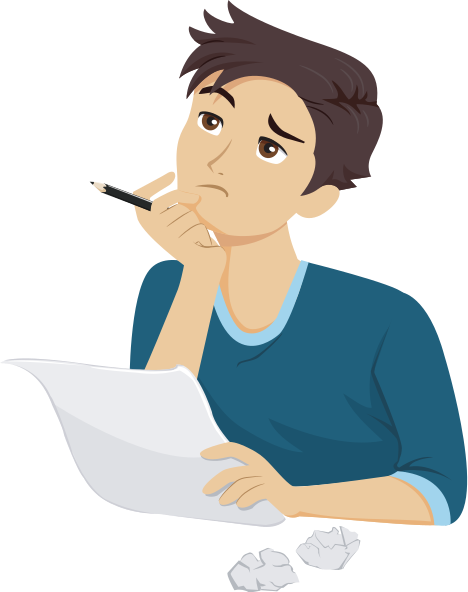 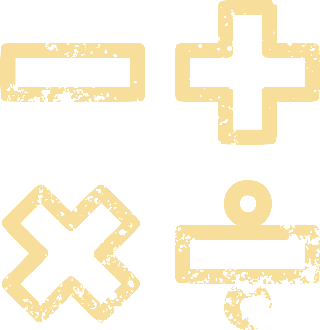 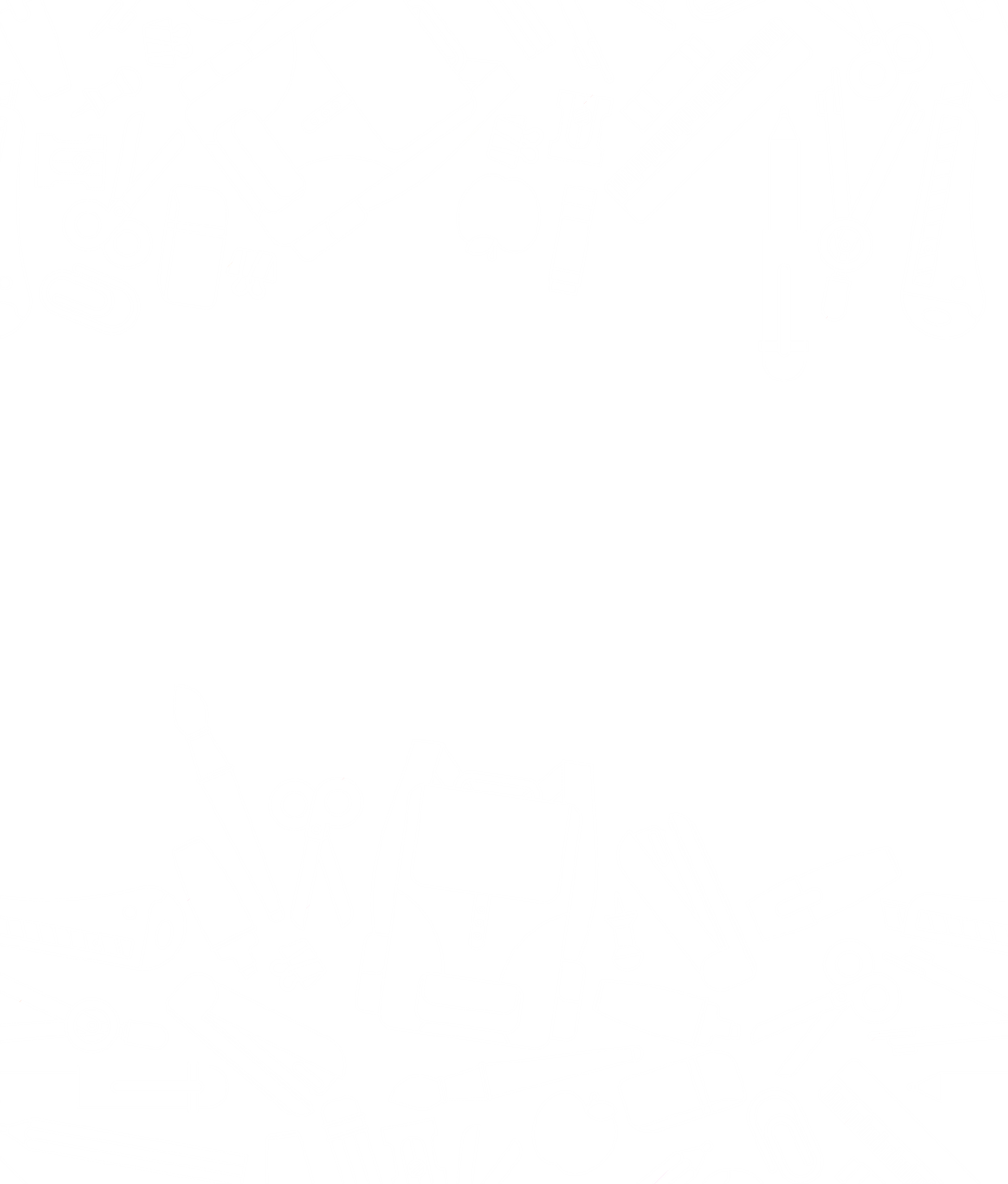 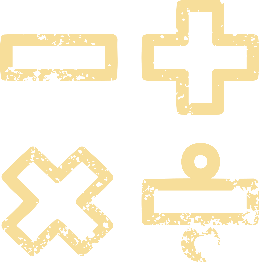 KẾT LUẬN
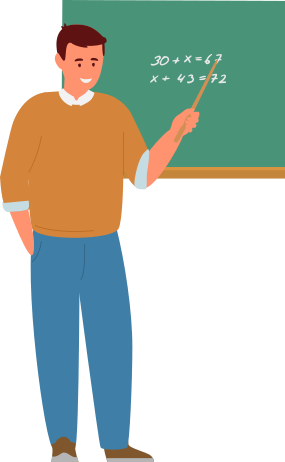 Tiên đề Euclid:
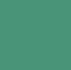 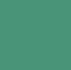 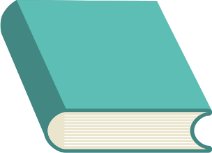 Qua một điểm nằm ngoài một đường thẳng chỉ có một đường thẳng song song với đường thẳng đó.
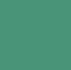 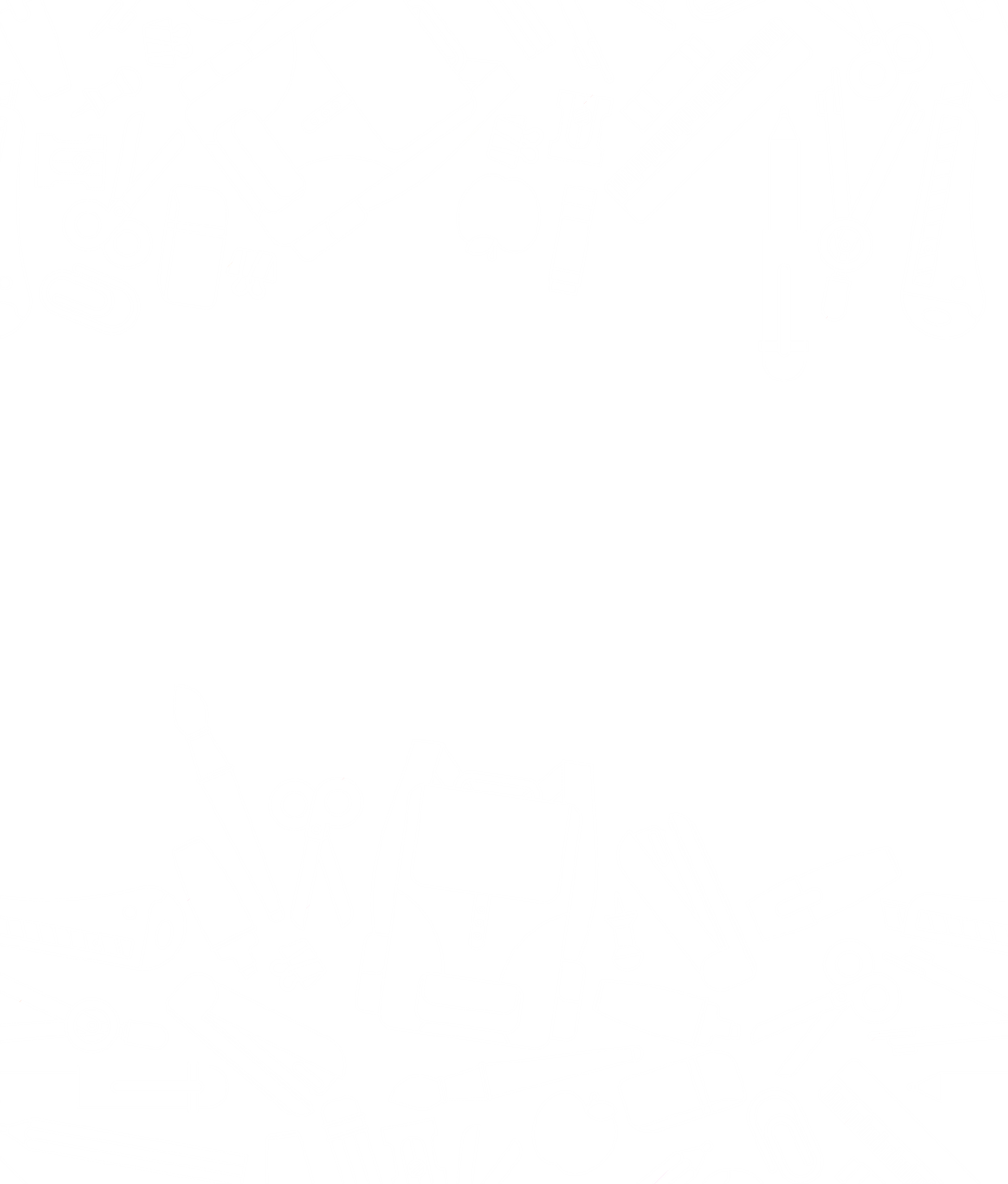 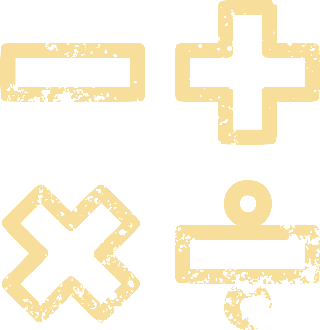 Ví dụ 3 (SGK – tr78)
Cho điểm M nằm ngoài đường thẳng a. Đường thẳng b đi qua điểm M và song song với đường thẳng a là duy nhất. (Hình 9)
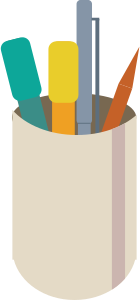 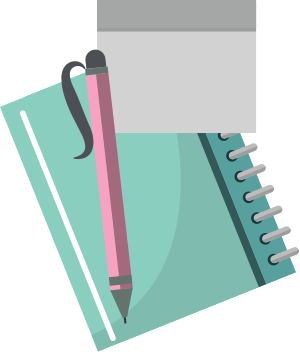 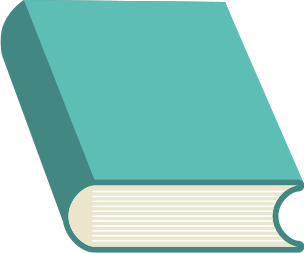 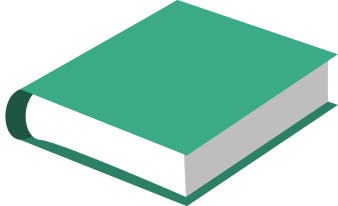 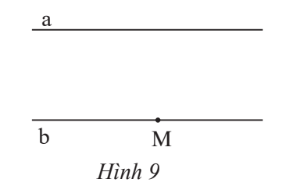 Ví dụ 4 (SGK – tr78)
Giải
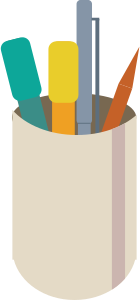 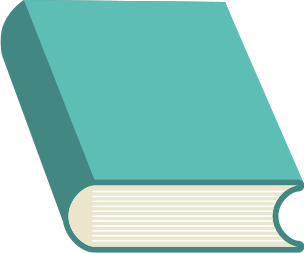 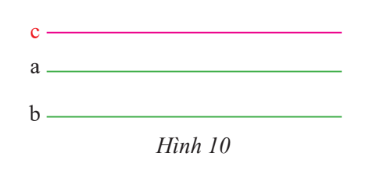 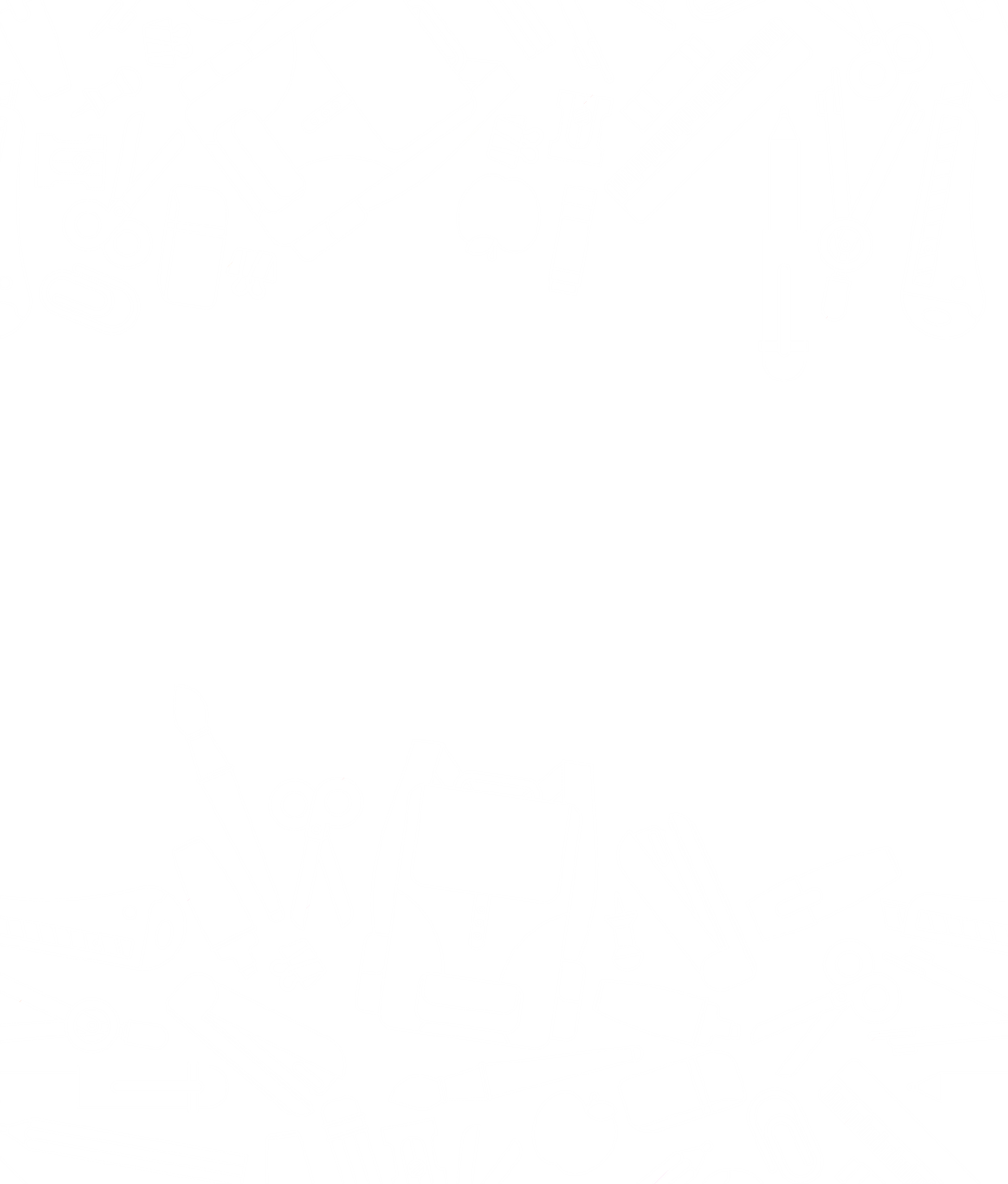 3
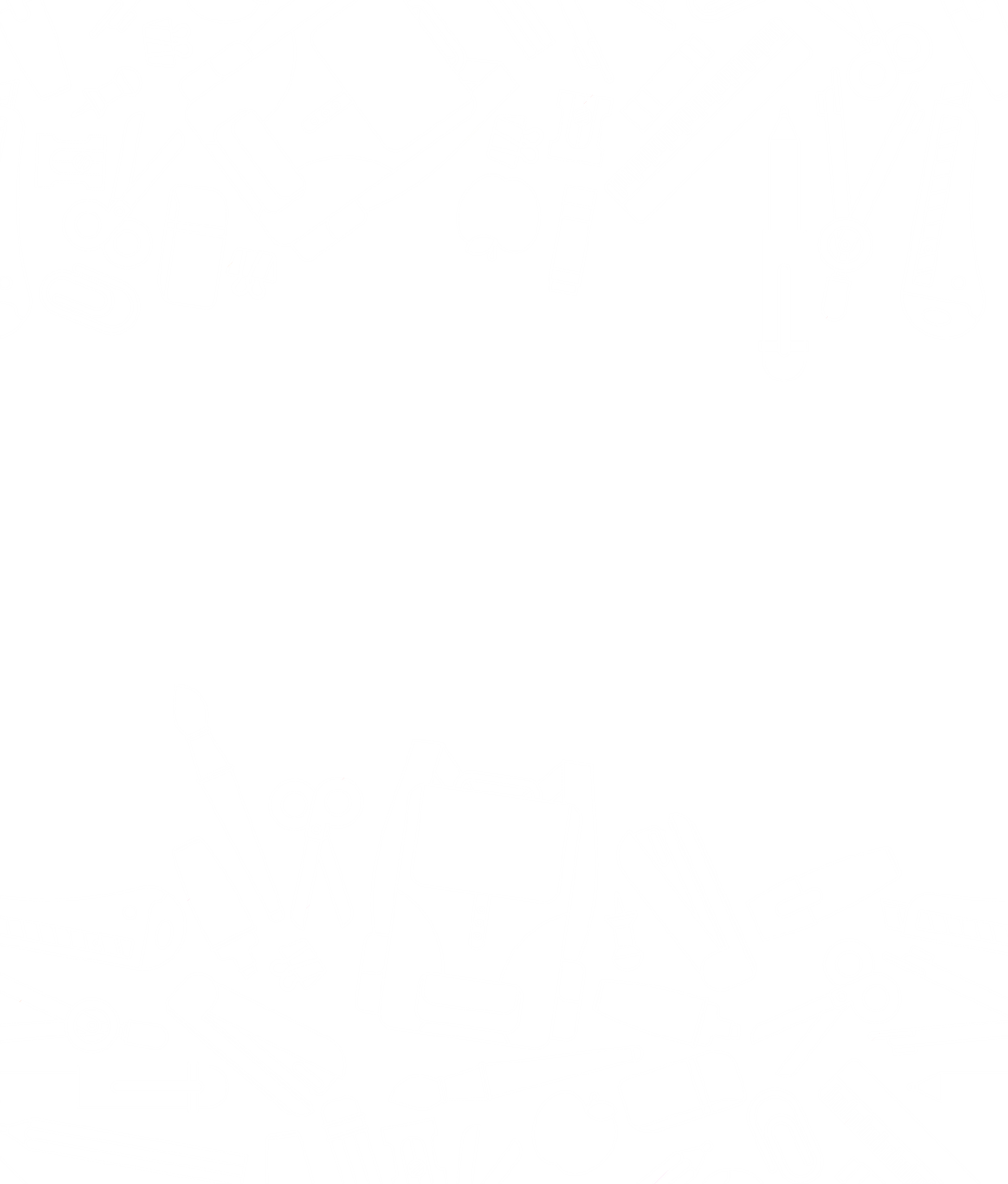 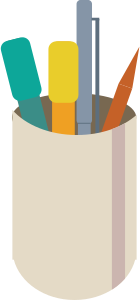 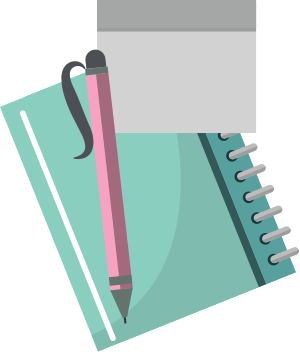 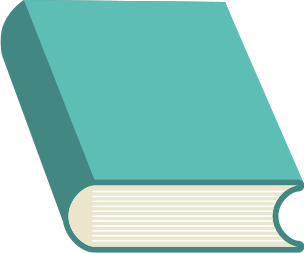 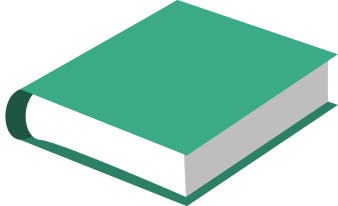 Tính chất của hai đường thẳng song song.
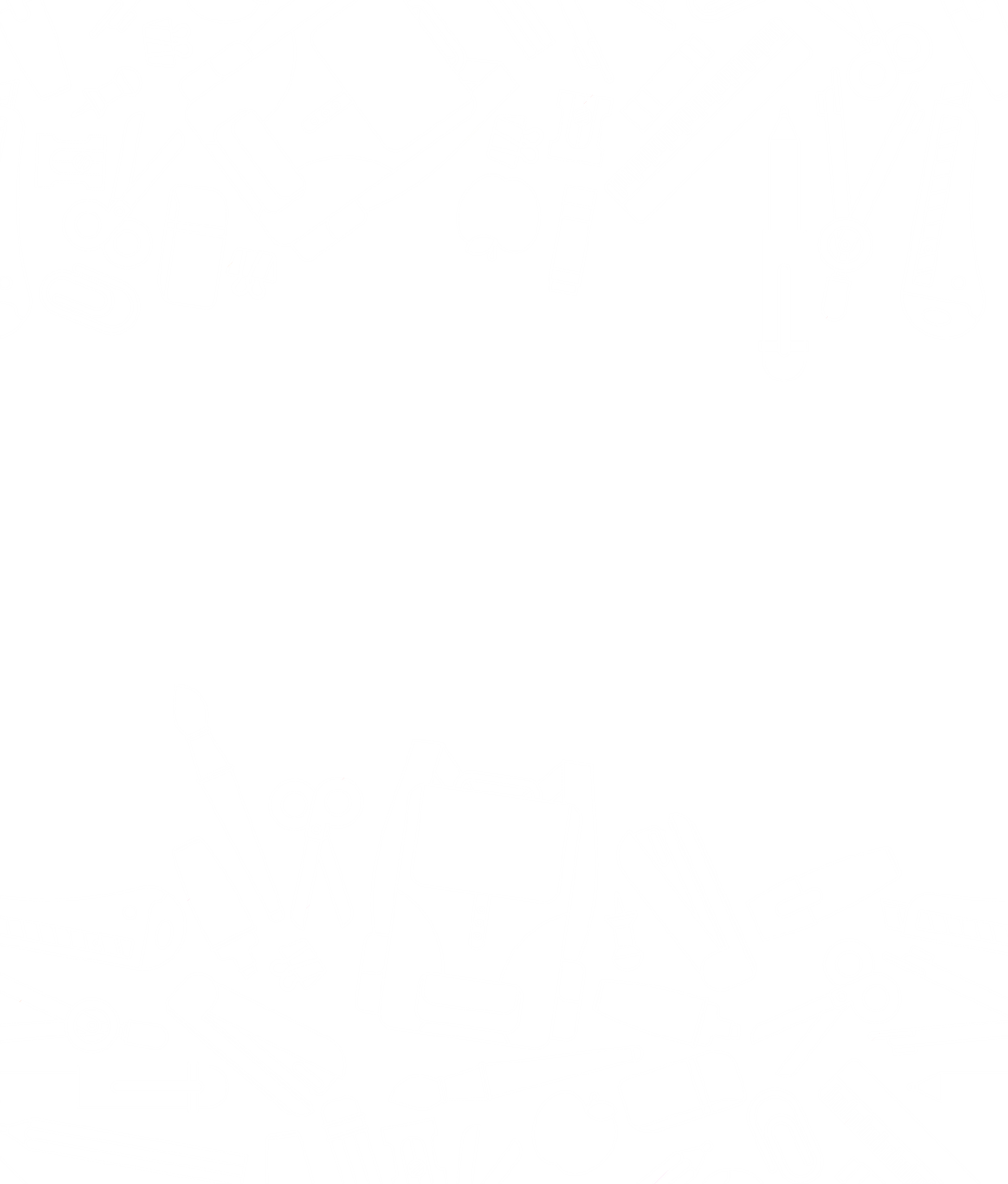 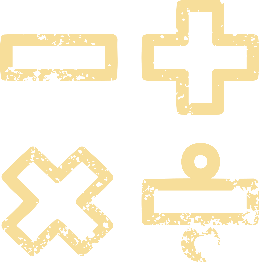 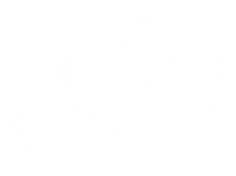 HĐKP 3:
Em hãy:
- Vẽ hai đường thẳng a và b song song với nhau.
- Vẽ đường thẳng c cắt đường thẳng a và b lần lượt tại A và B.
a) Chọn và đo một cặp góc so le trong, so sánh cặp góc này.
b) Chọn và đo một cặp góc đồng vị, so sánh cặp góc này.
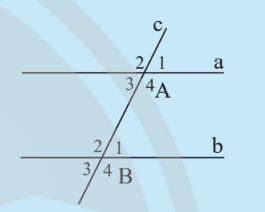 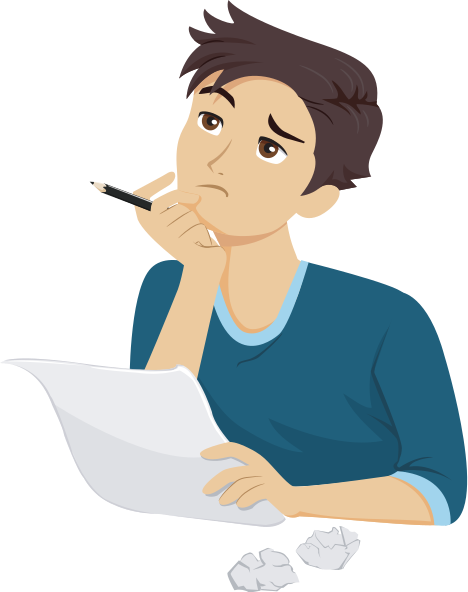 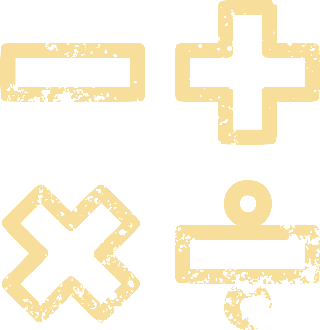 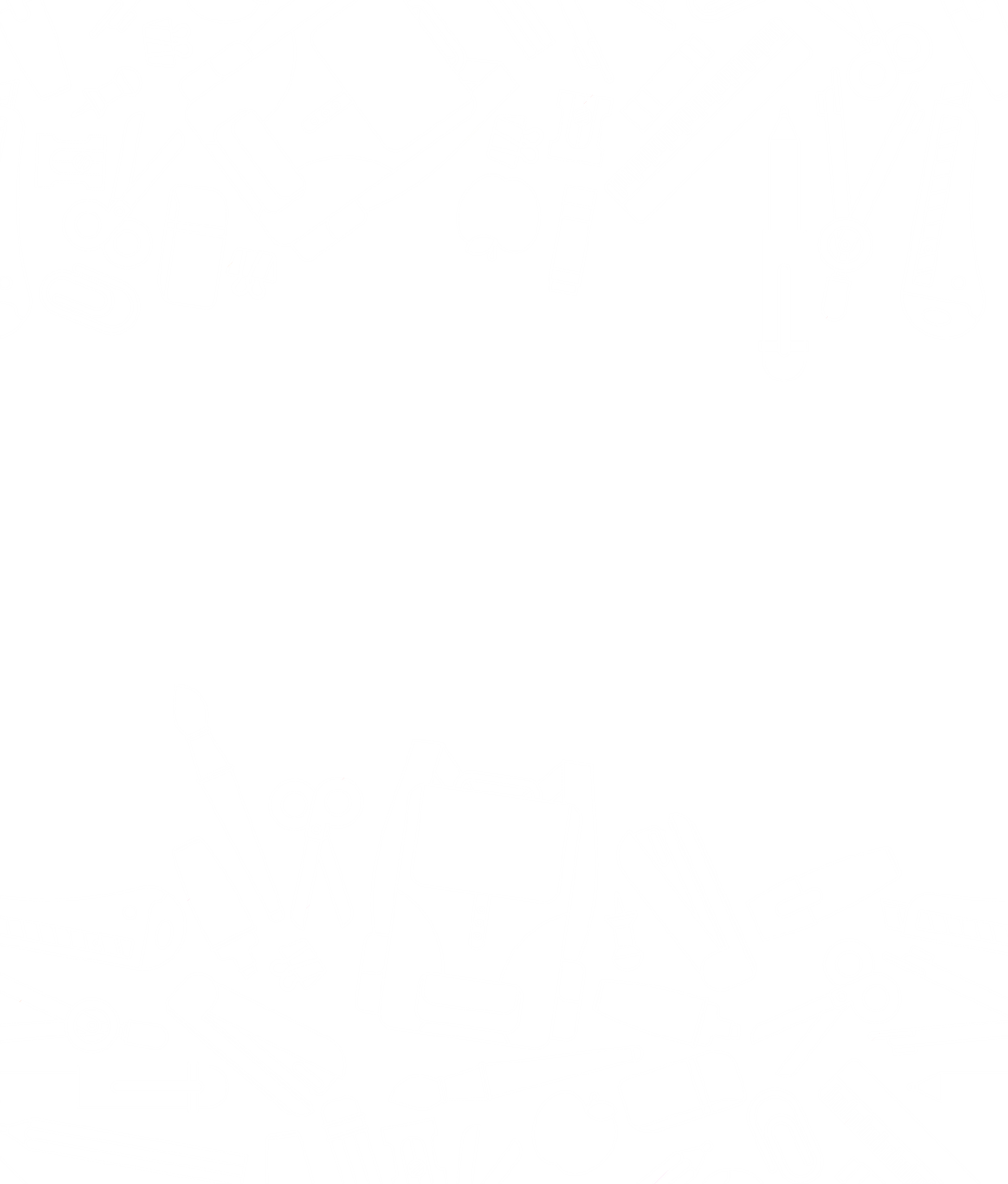 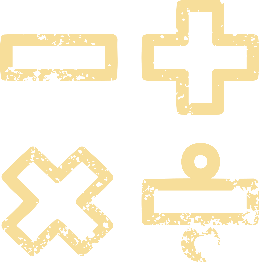 KẾT LUẬN
Tính chất:
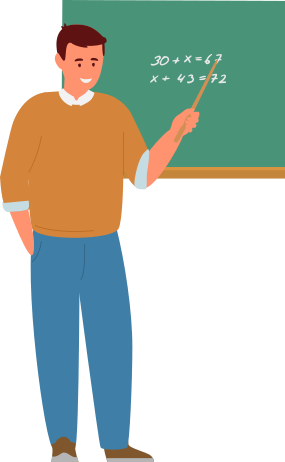 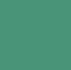 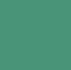 Nếu một đường thẳng cắt hai đường thẳng song song thì:
a) Hai góc so le trong bằng nhau
b) Hai góc đồng vị bằng nhau.
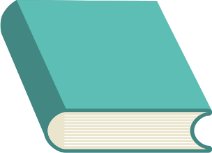 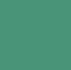 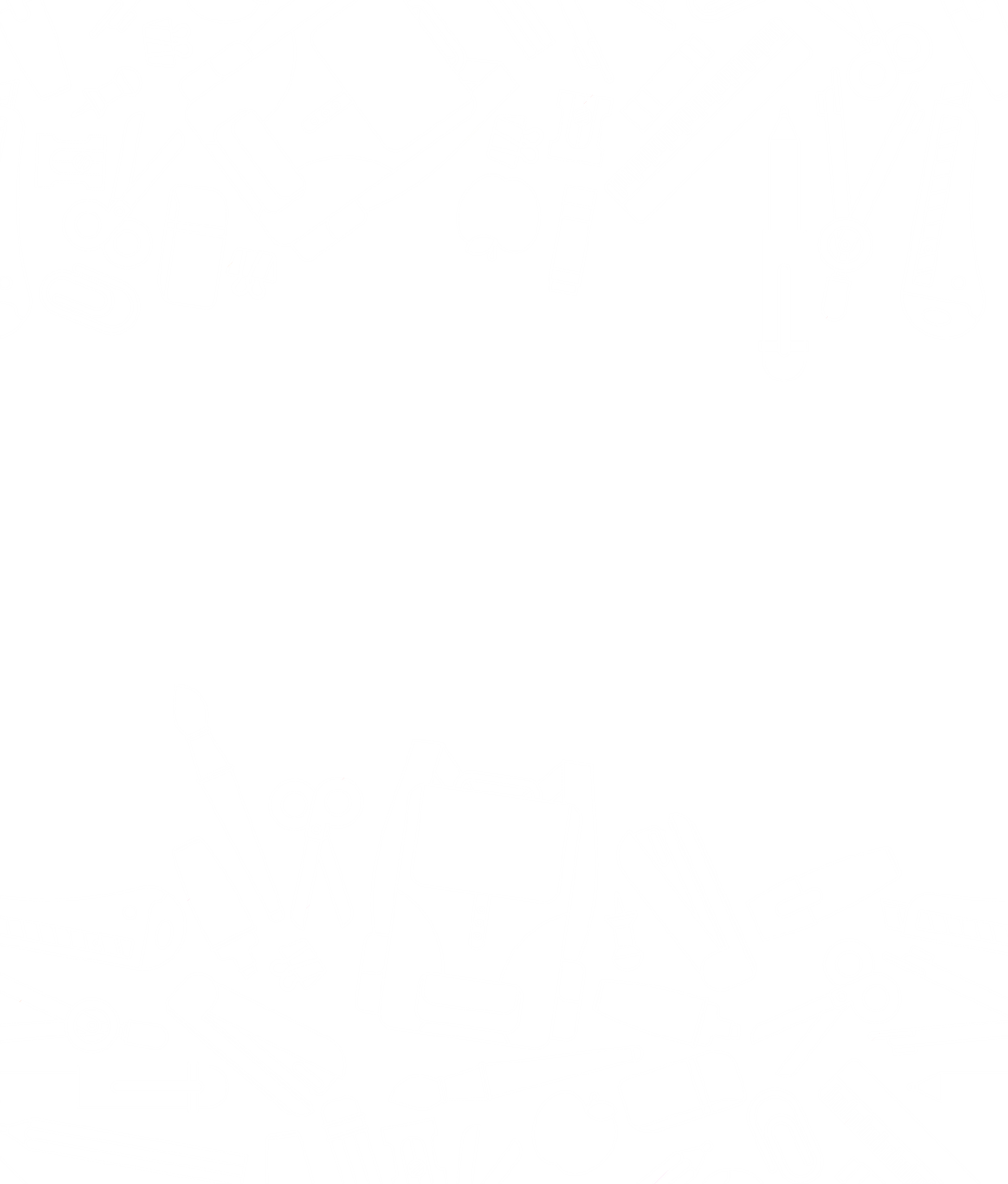 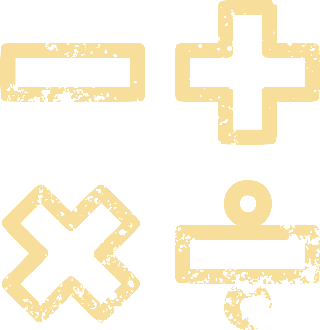 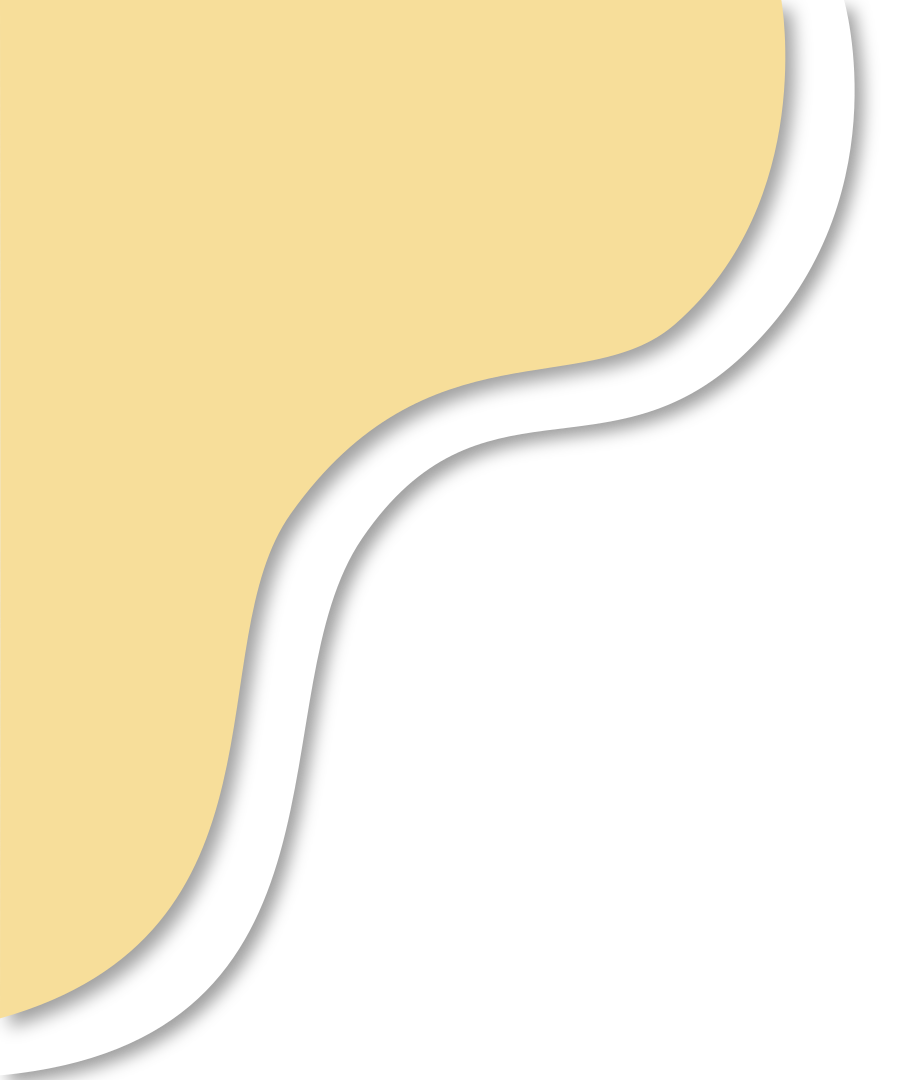 Ví dụ 5 (SGK – tr79)
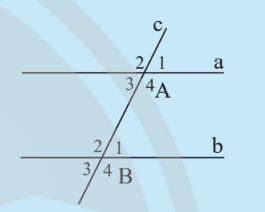 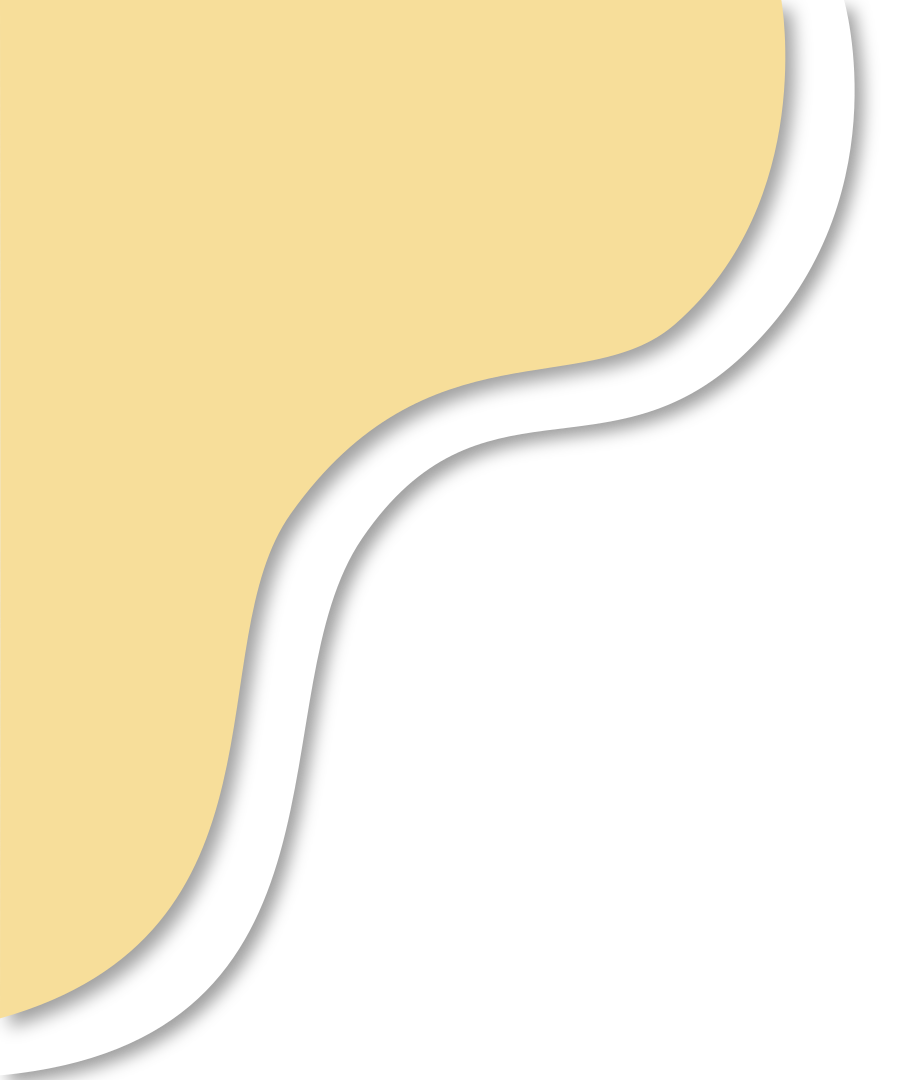 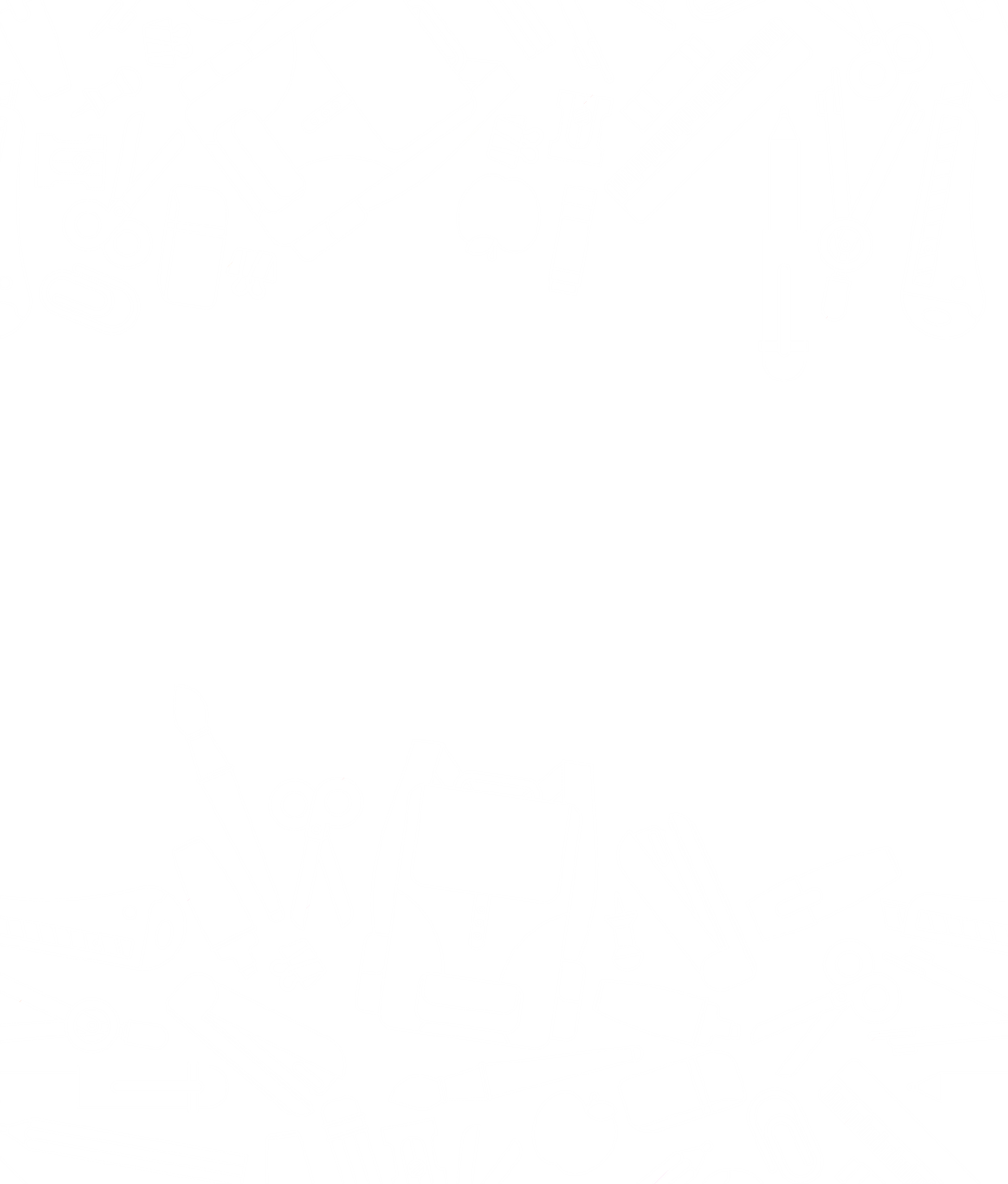 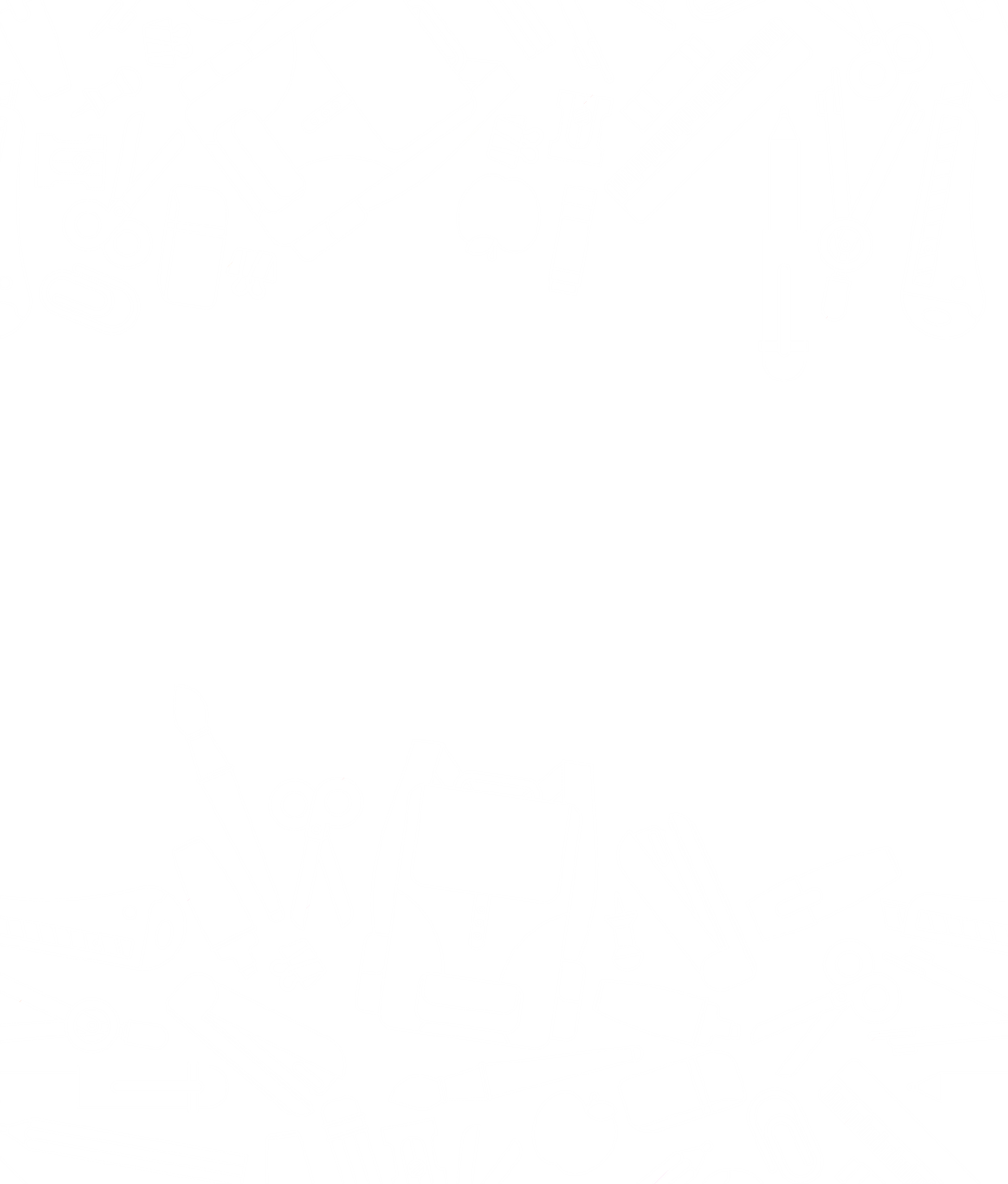 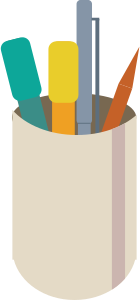 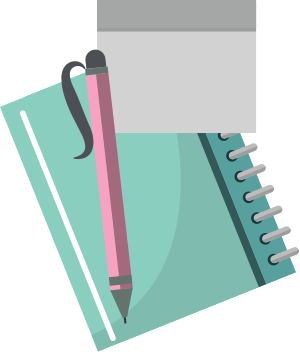 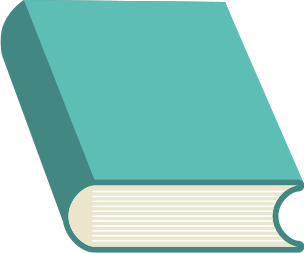 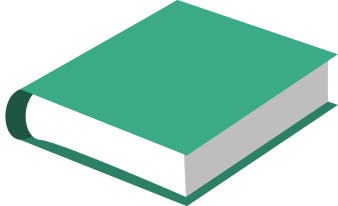 LUYỆN TẬP
Bài 1: (SGK – tr.80)
Giải
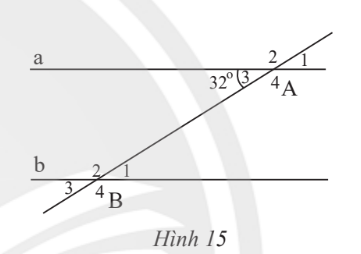 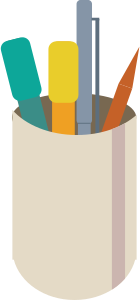 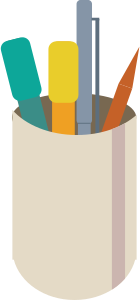 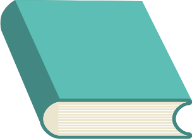 Bài 2: (SGK – tr.80)
Vẽ một đường thẳng cắt hai đường thẳng sao cho trong các góc tạo thành có một cặp góc so le trong bằng nhau. Đặt tên cho các góc đó.
a) Vì sao cặp góc so le trong còn lại cũng bằng nhau?
b) Vì sao các cặp góc đồng vị cũng bằng nhau?
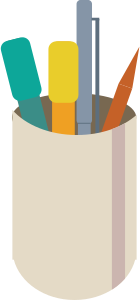 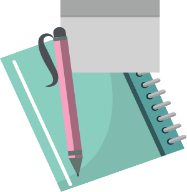 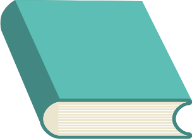 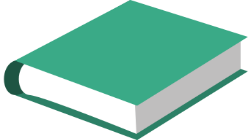 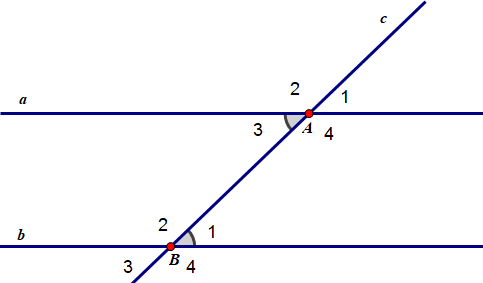 Giải
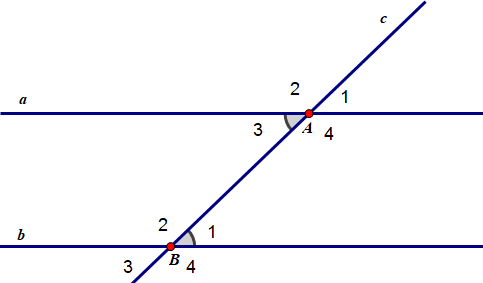 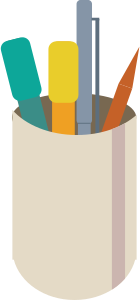 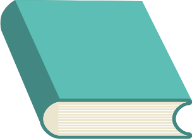 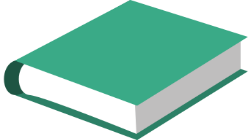 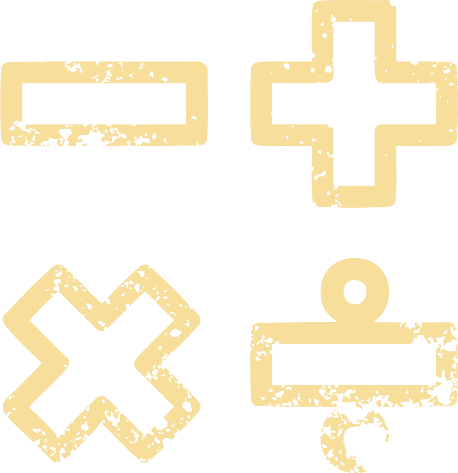 HƯỚNG DẪN VỀ NHÀ
* Chuẩn bị trước 
Bài 4 – Định lí và 
chứng minh một định lí
* Ghi nhớ 
kiến thức trong bài.
* Hoàn thành các bài tập trong SBT.
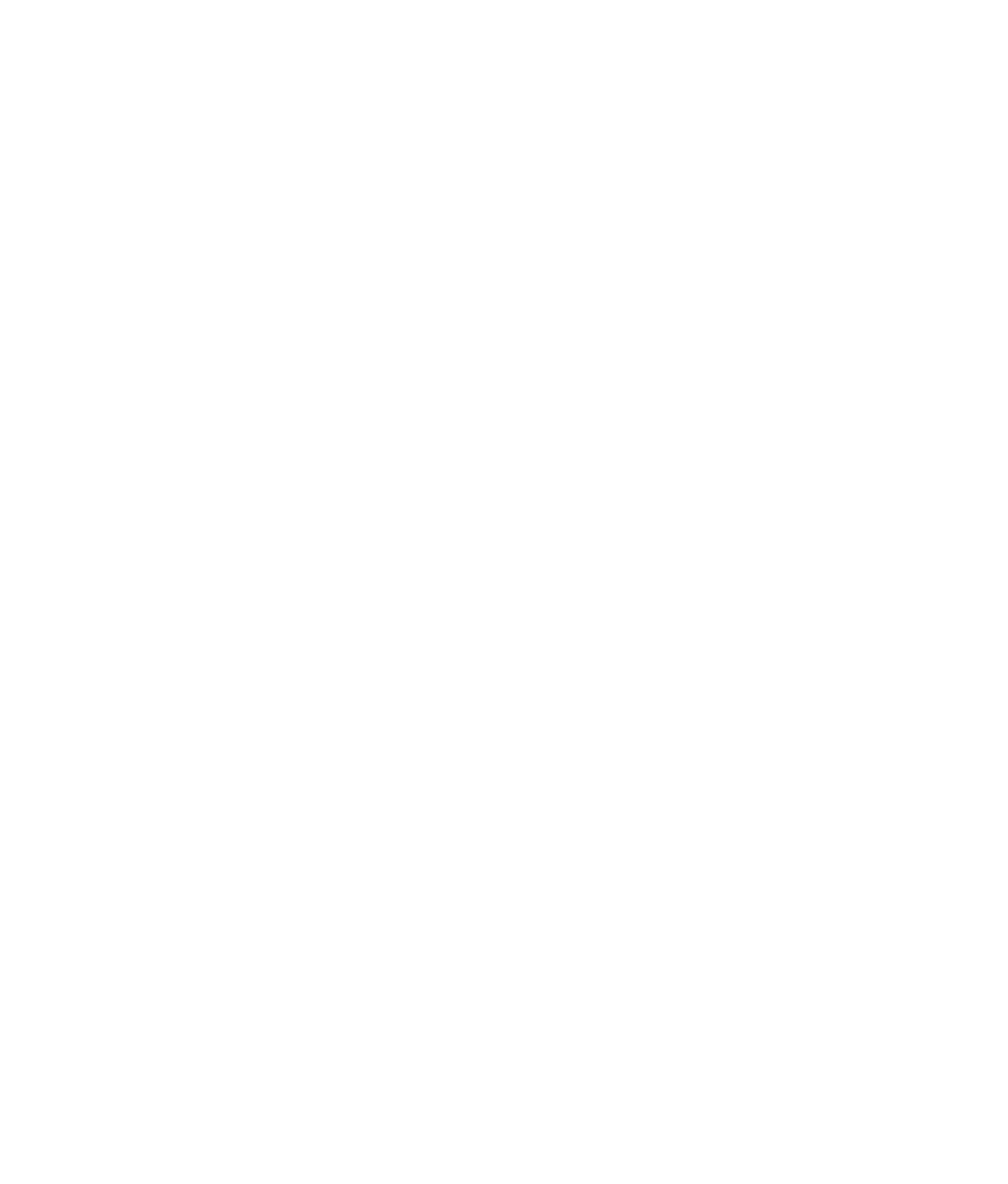 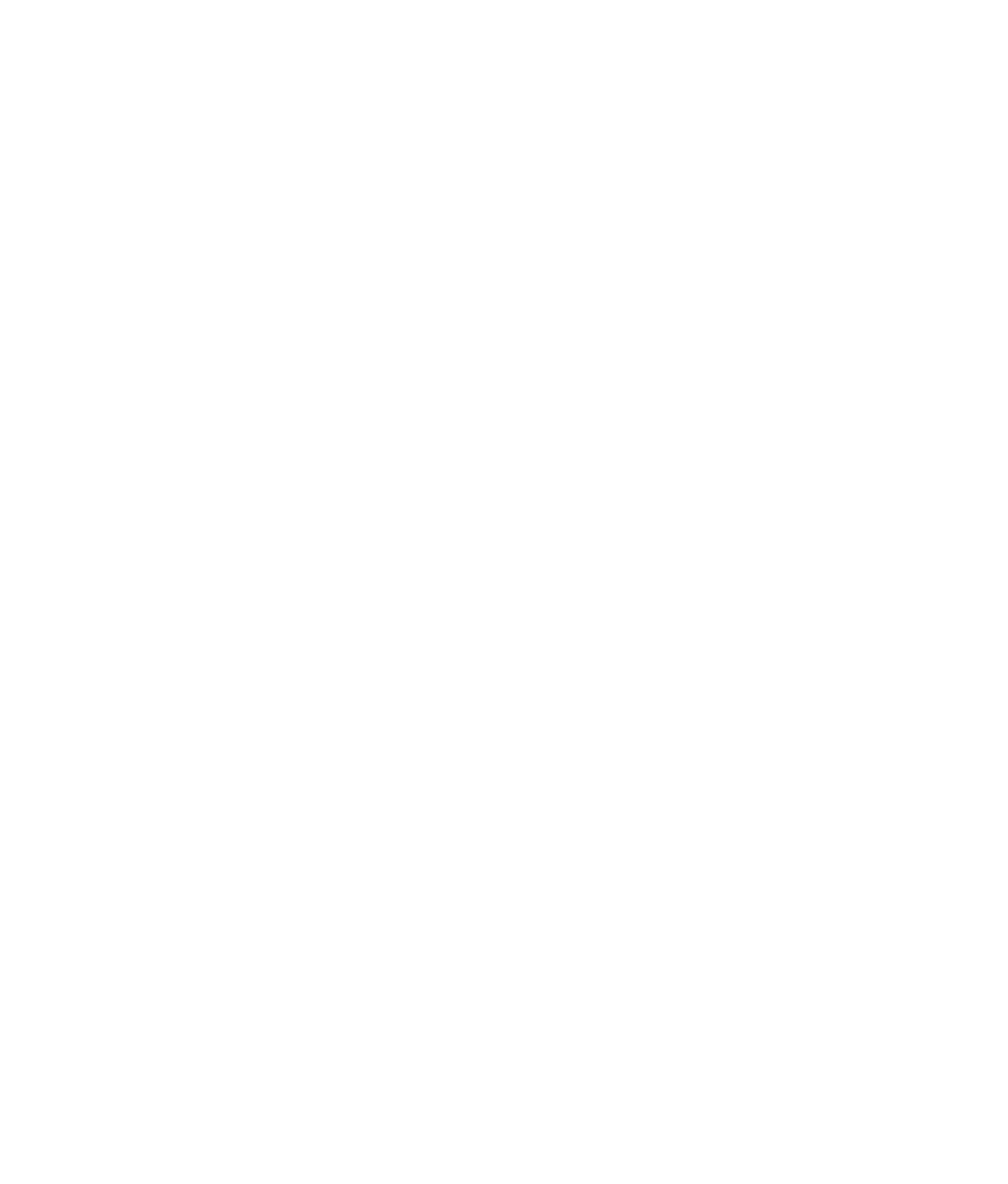 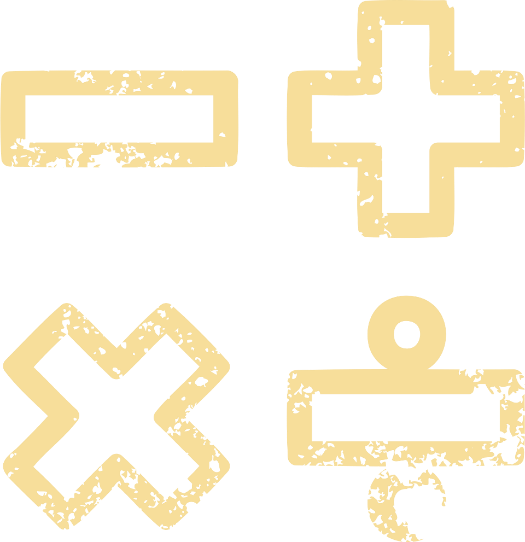 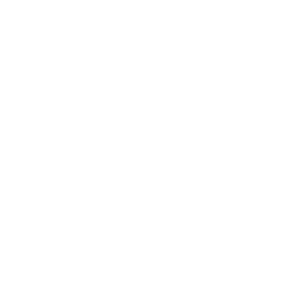 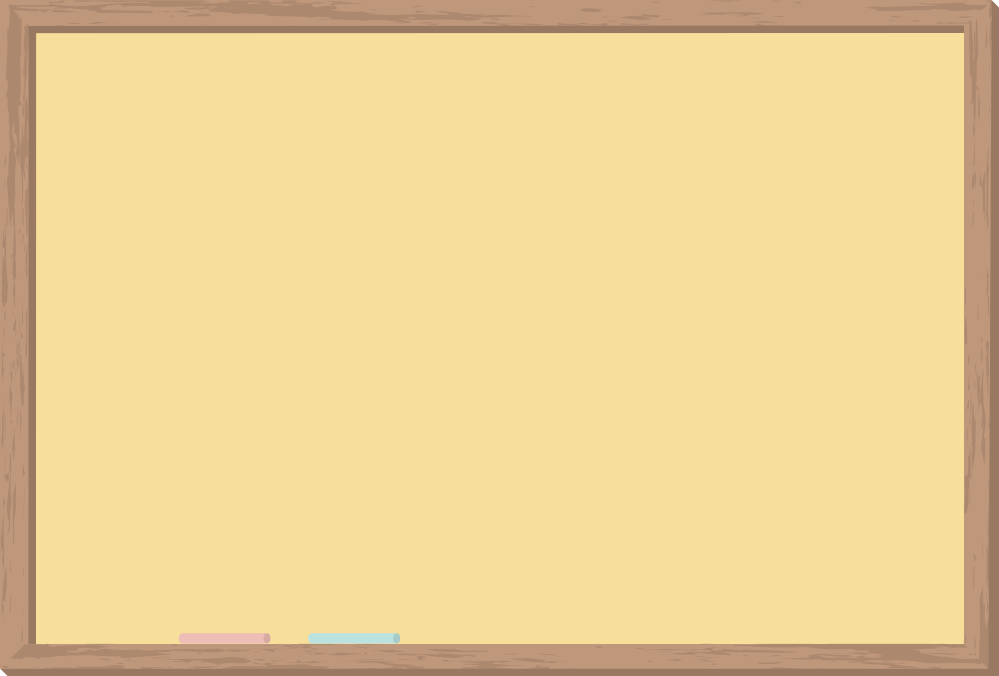 CẢM ƠN CÁC EM 
ĐÃ CHÚ Ý LẮNG NGHE!
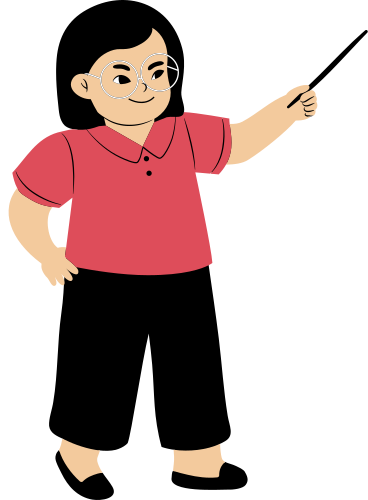 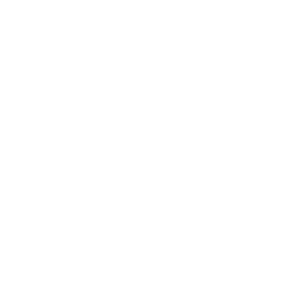